Музейно-выставочный комплекс «Княжий Двор»
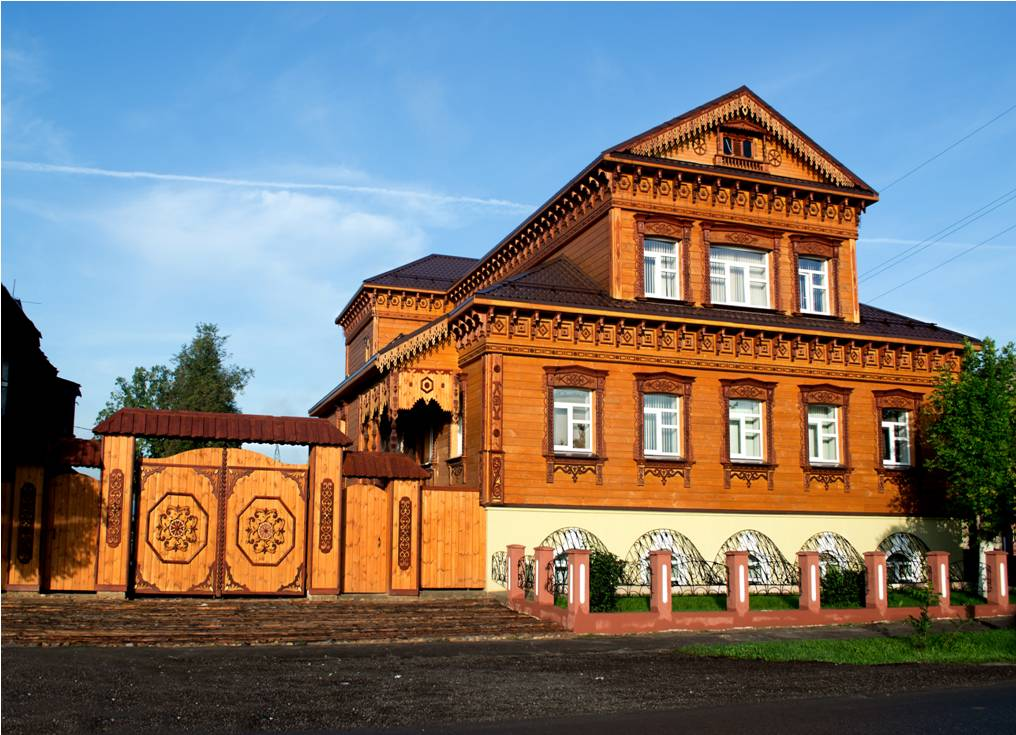 Открытие музея состоялось 23 августа 2013 года
Музейно-выставочный комплекс
              «Княжий Двор»
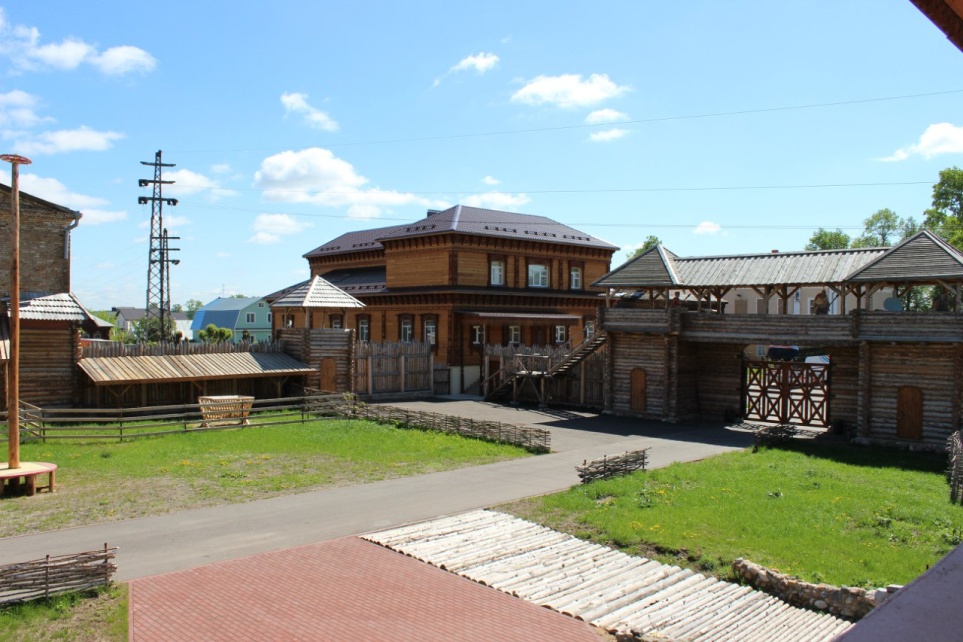 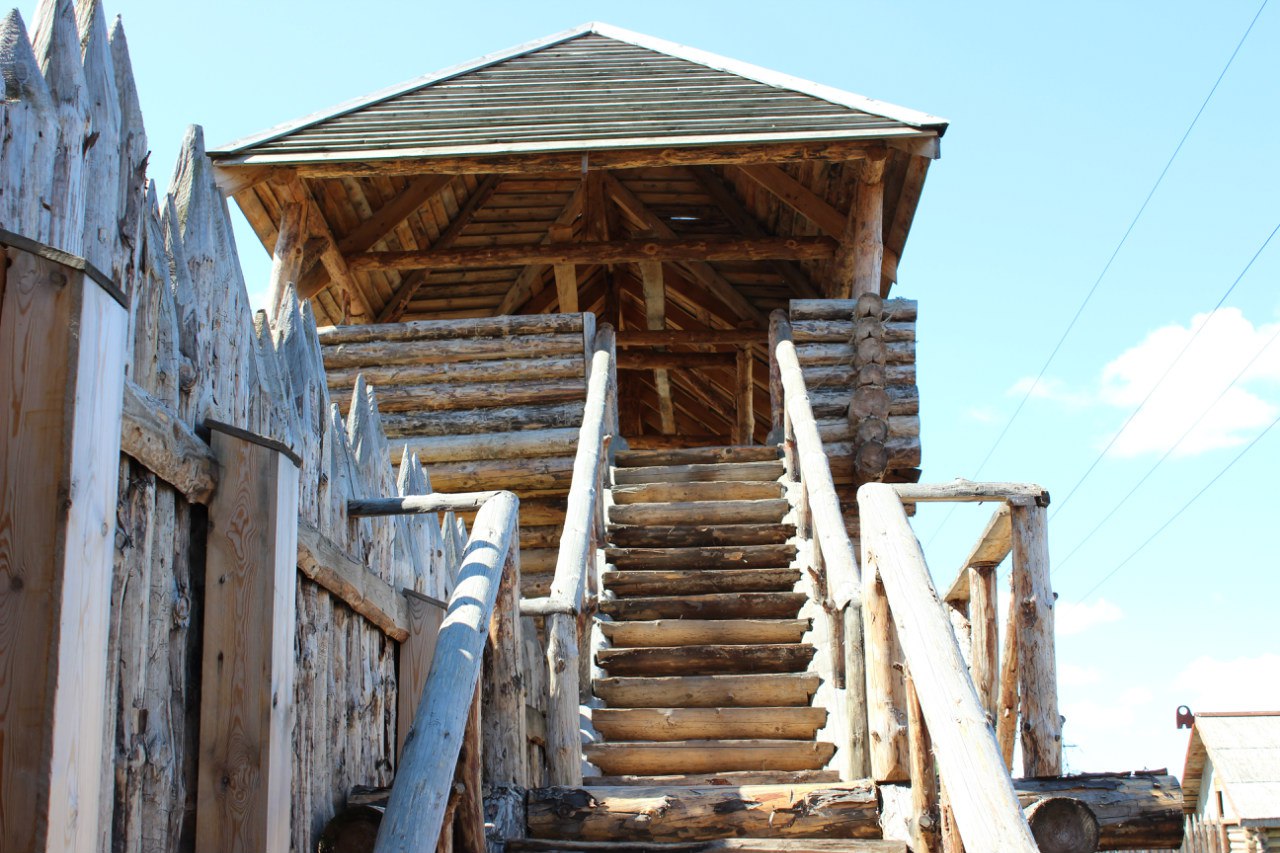 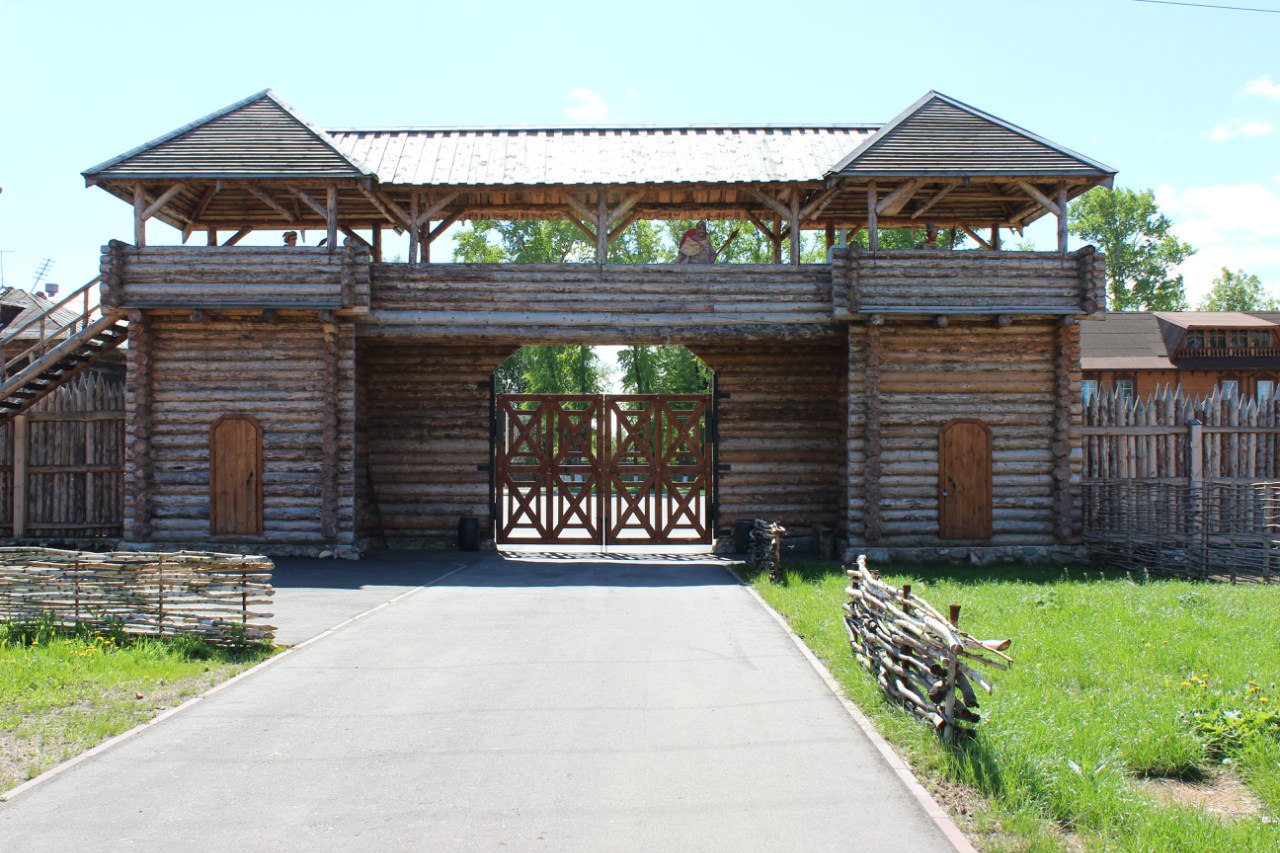 Территория музейного комплекса включает в себя архитектурную реконструкцию зданий и сооружений времен княжения святого благоверного князя Даниила Московского.
Музейно-выставочный комплекс «Княжий Двор»
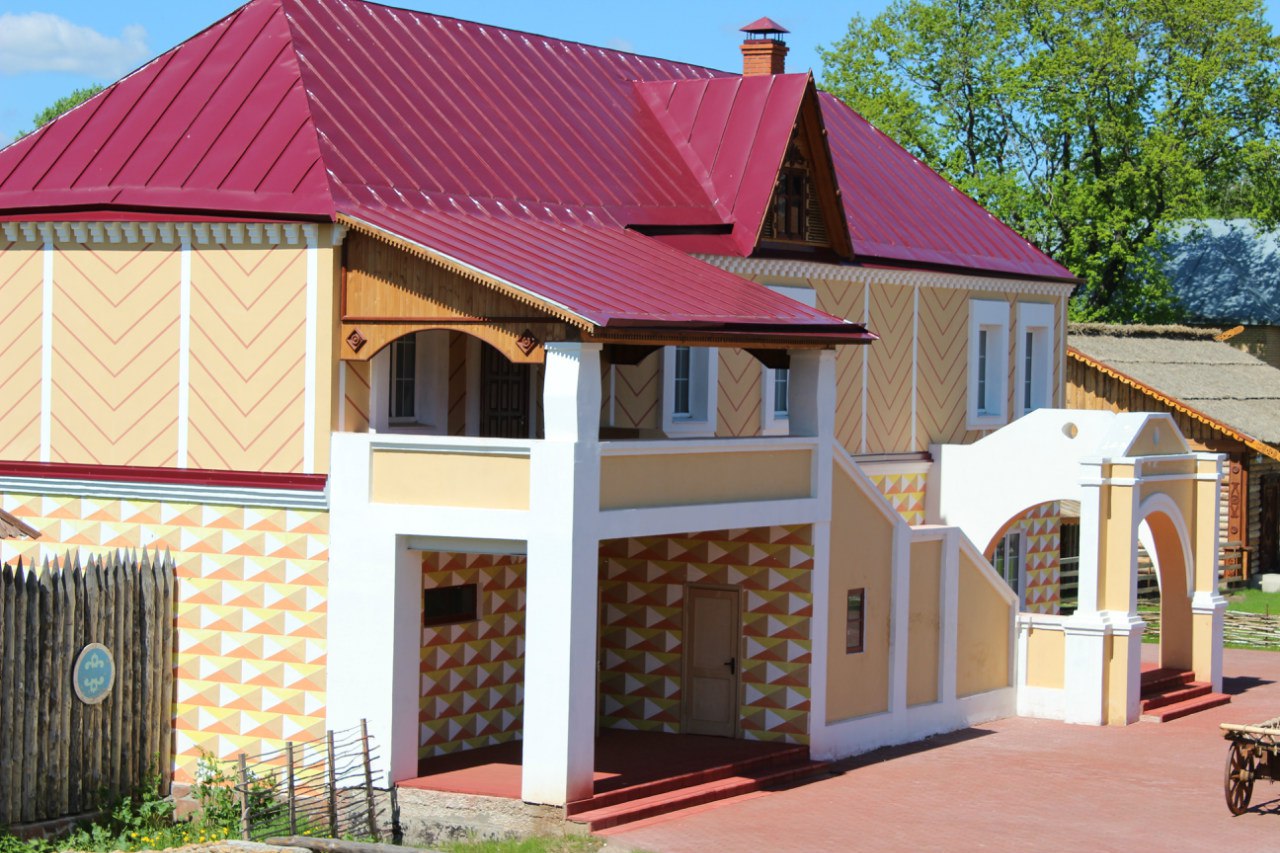 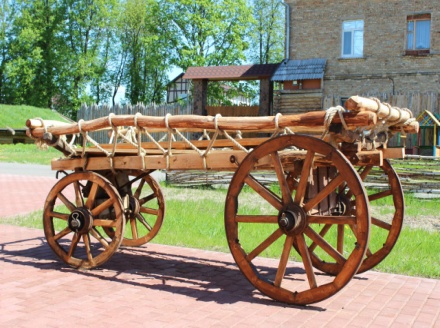 Музейно-выставочный комплекс «Княжий Двор»
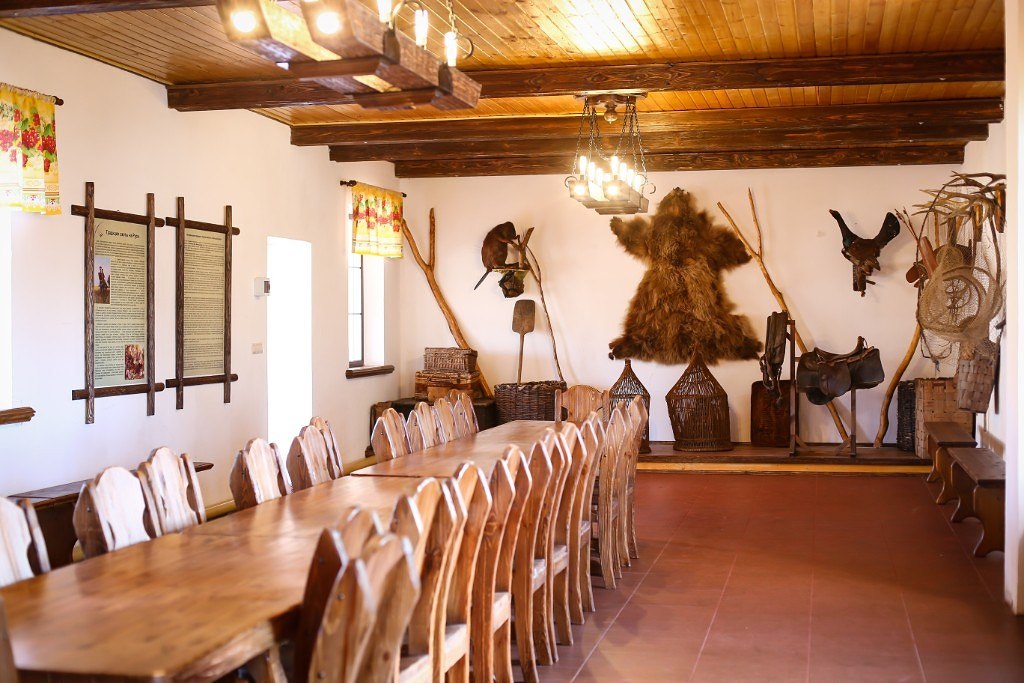 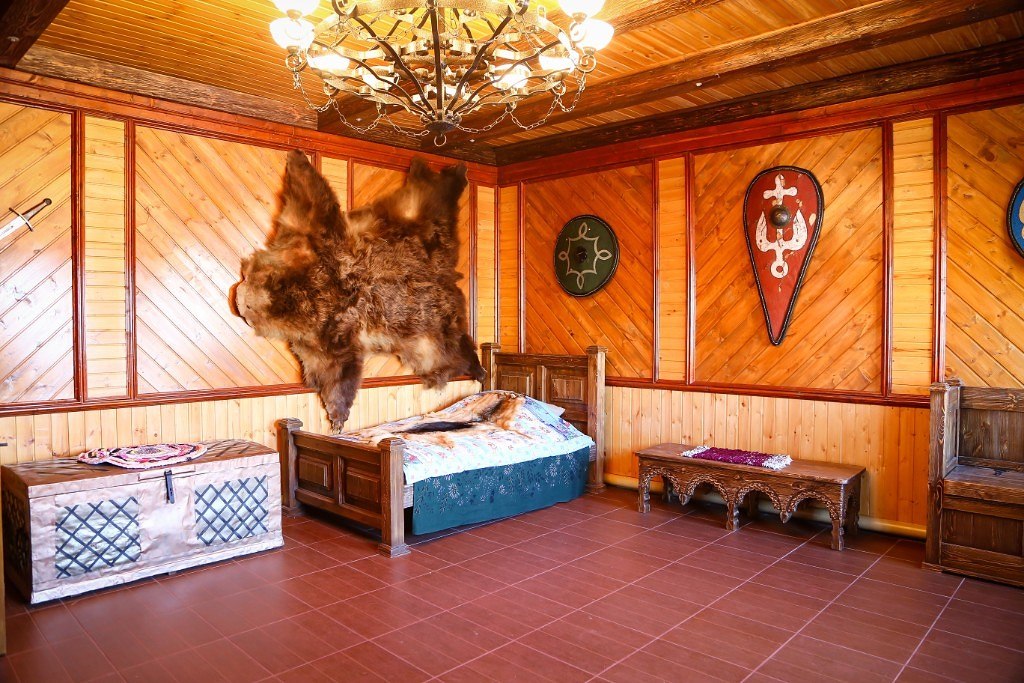 Экспозиция «Традиции охоты в Куньей волости»
Музейно-выставочный комплекс «Княжий Двор»
Основные экспозиции музея:
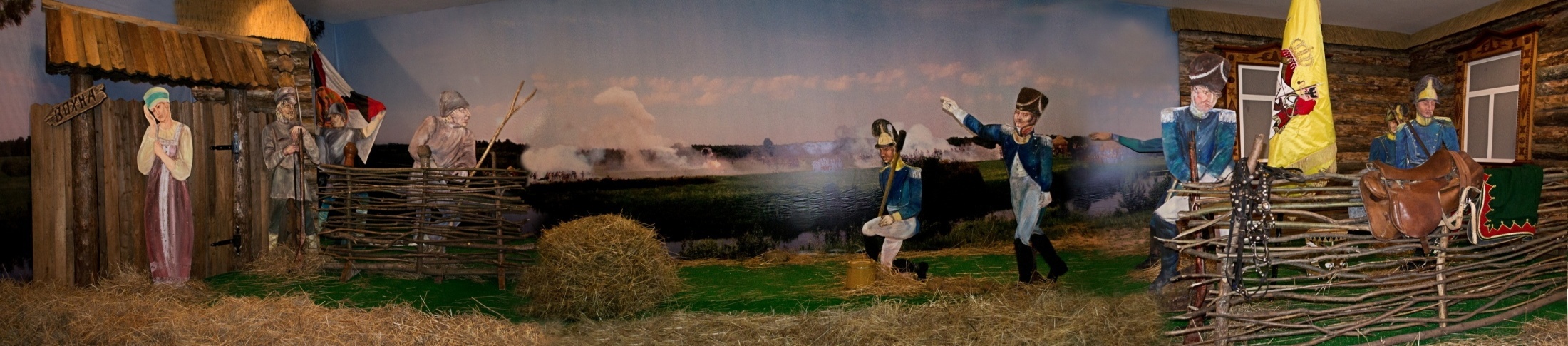 Экспозиция - панорама военно-исторической реконструкции событий Отечественной войны 1812 г., проходивших на территории Вохонской волости  Богородского уезда Московской губернии 
«Бой при р. Вохна».
Музейно-выставочный комплекс
              «Княжий Двор»
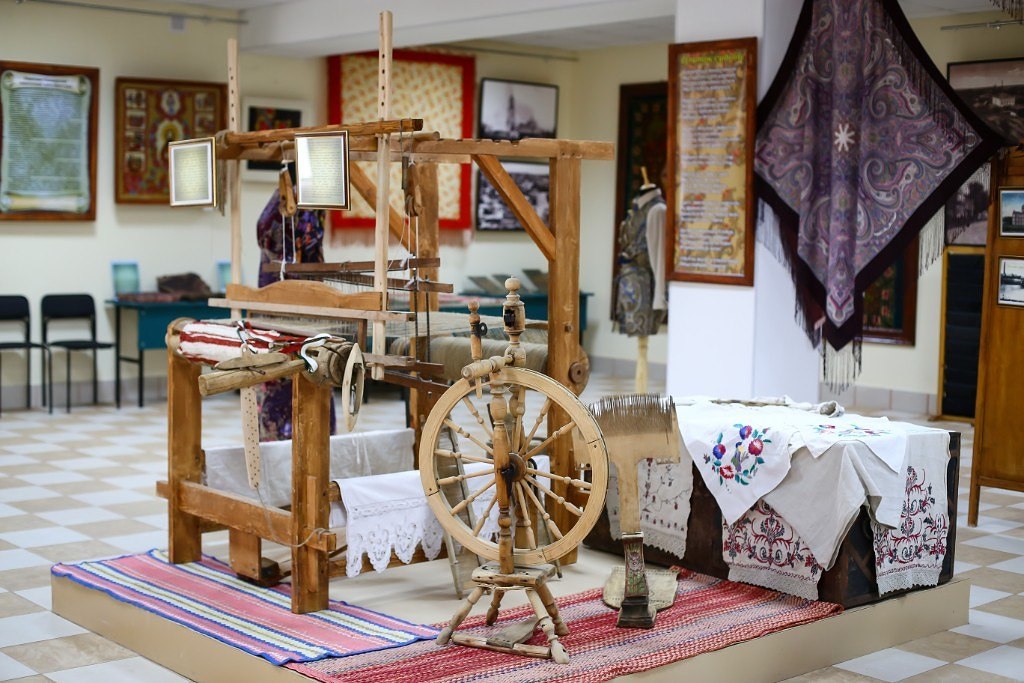 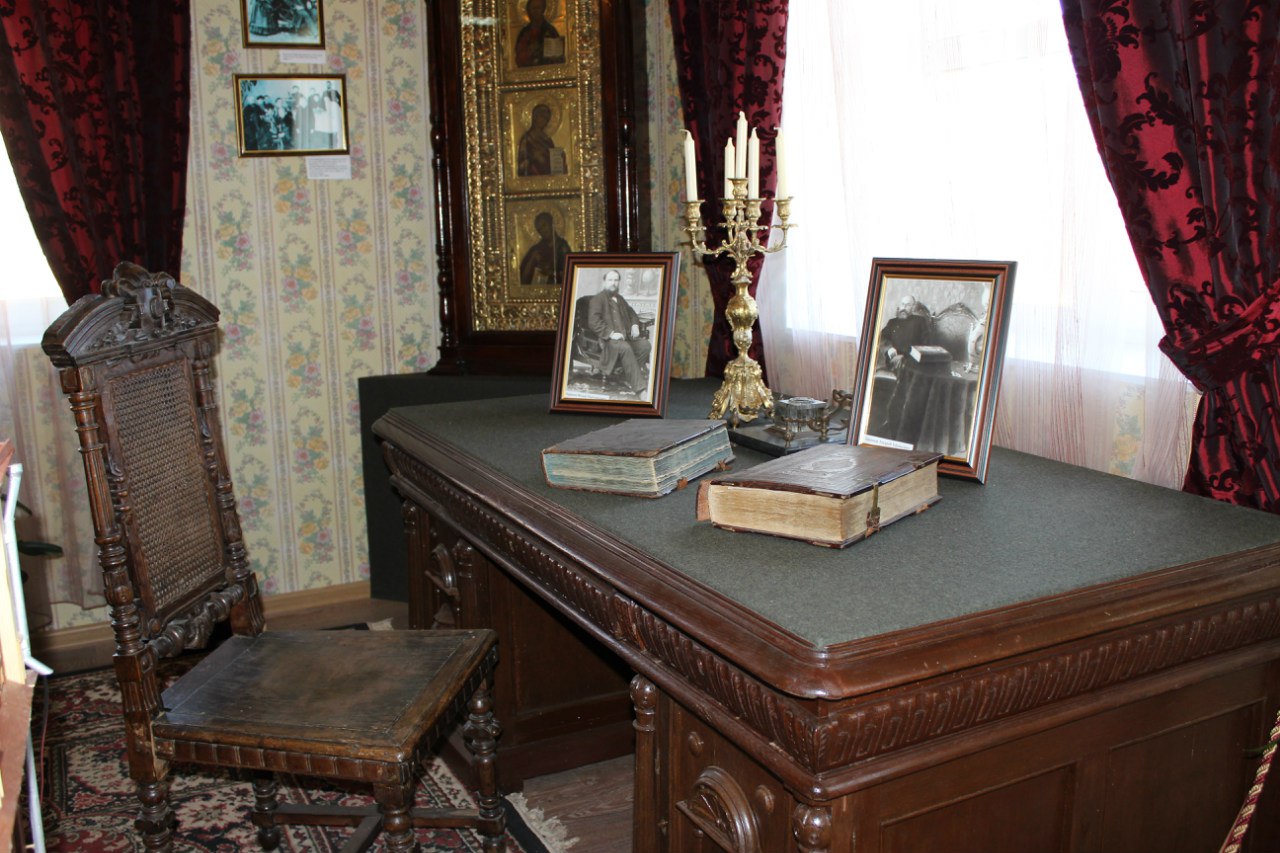 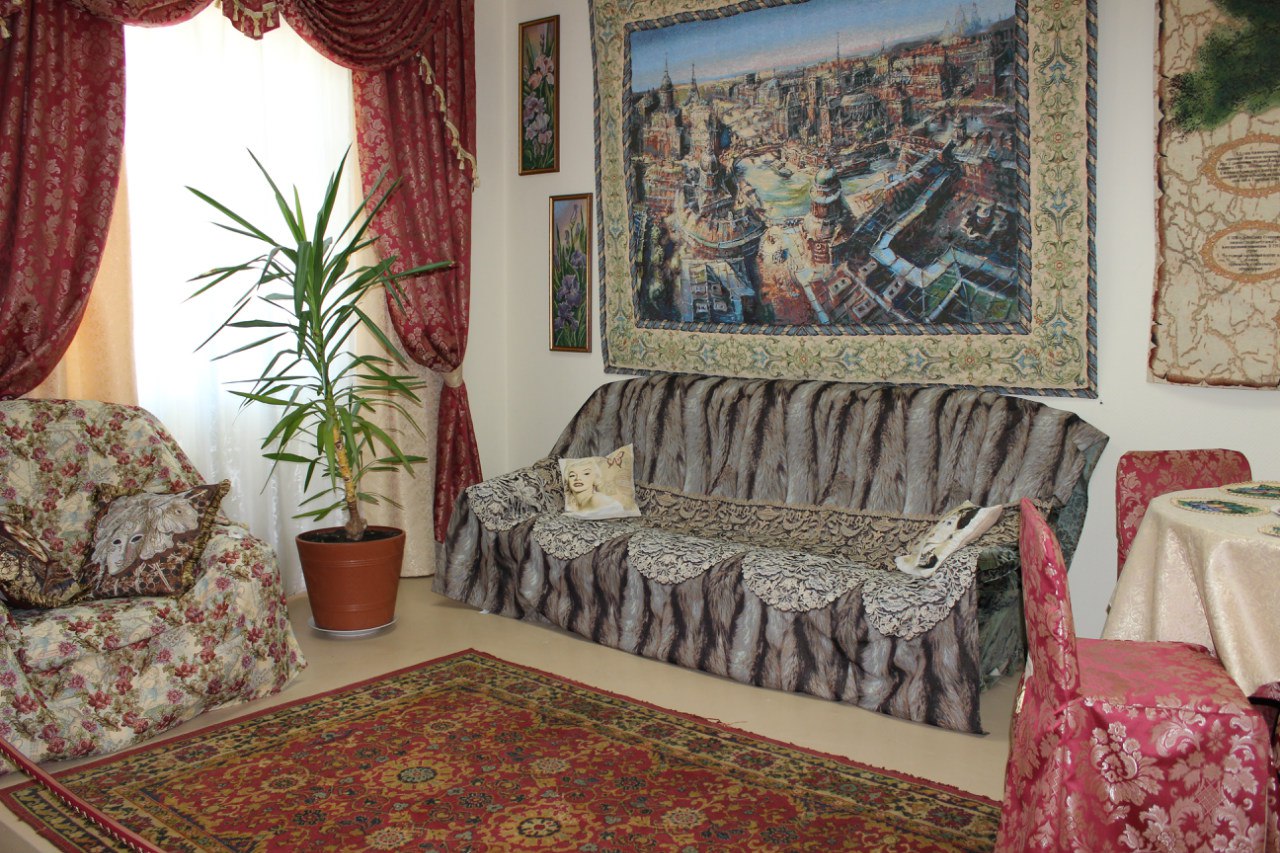 Зал истории текстильных предприятий Павлово-Посадского района: платочнонабивных и шелкоткацких.
Музейно-выставочный комплекс «Княжий Двор»
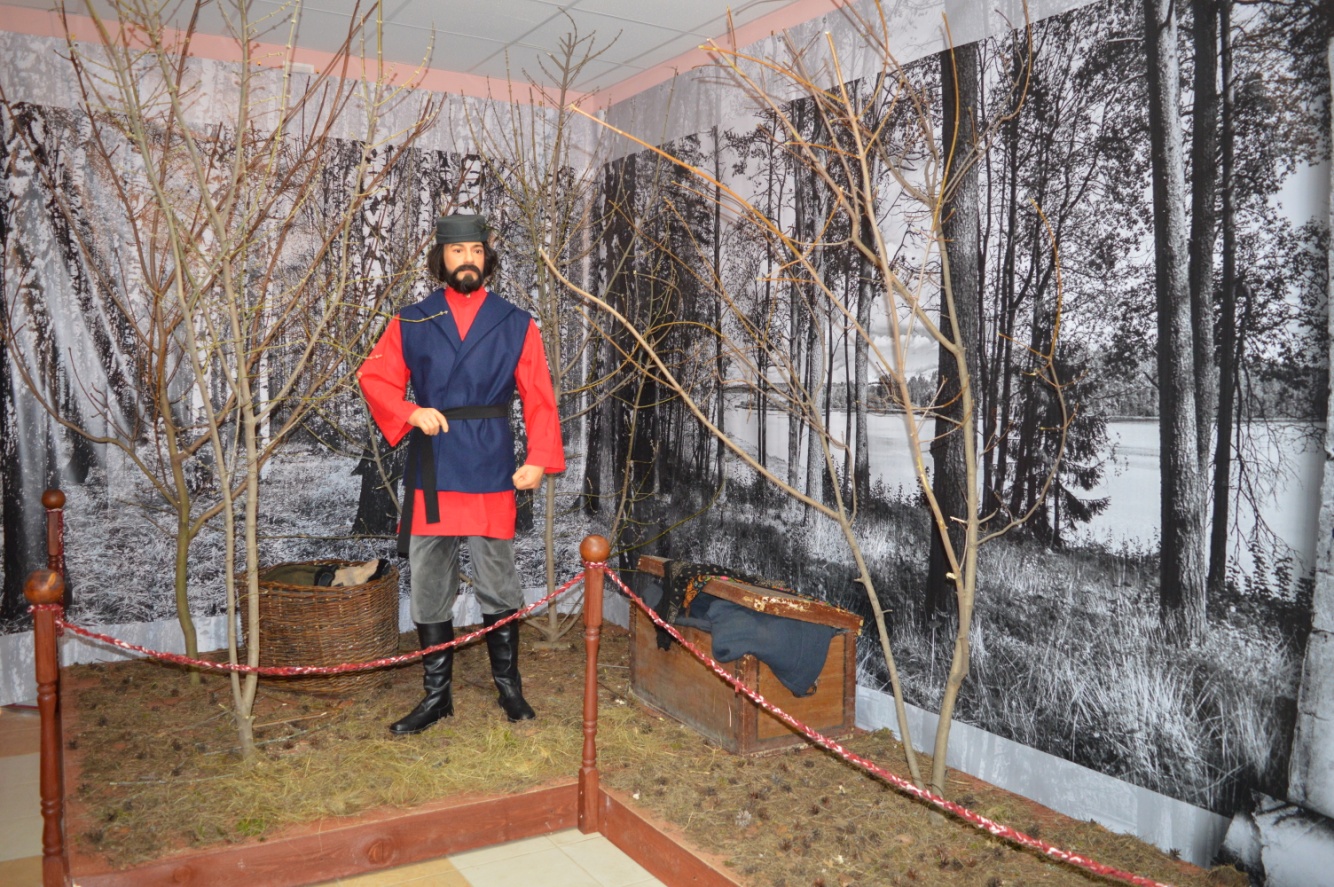 Экспозиция «Литературный Павловский Посад»
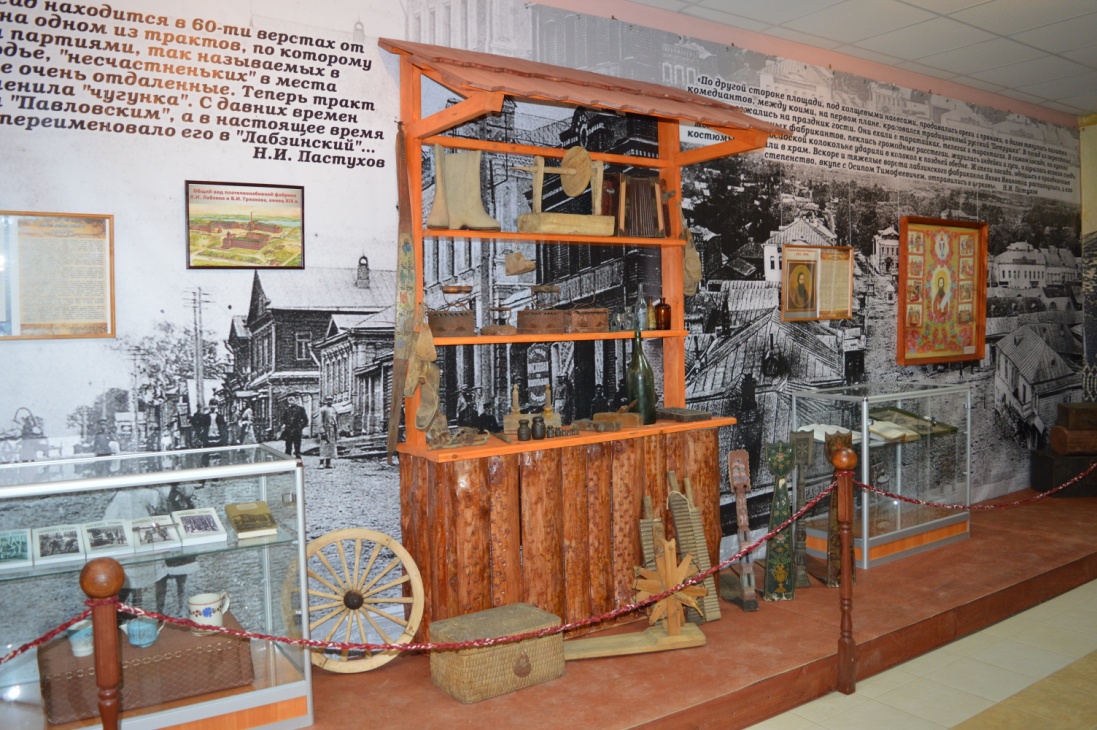 Музейно-выставочный комплекс «Княжий Двор»
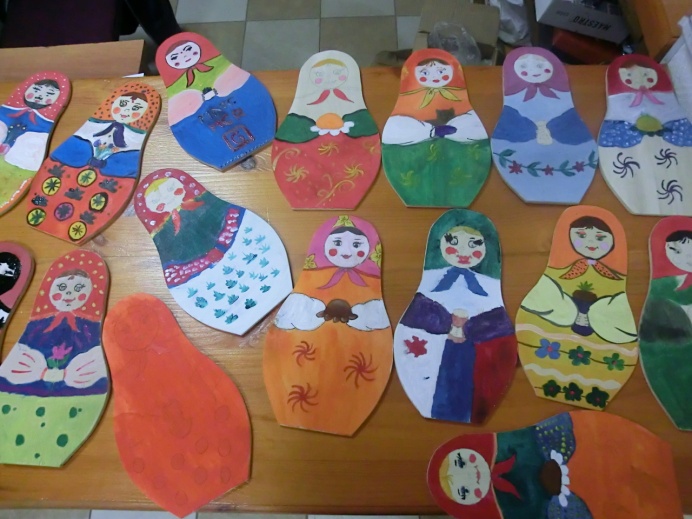 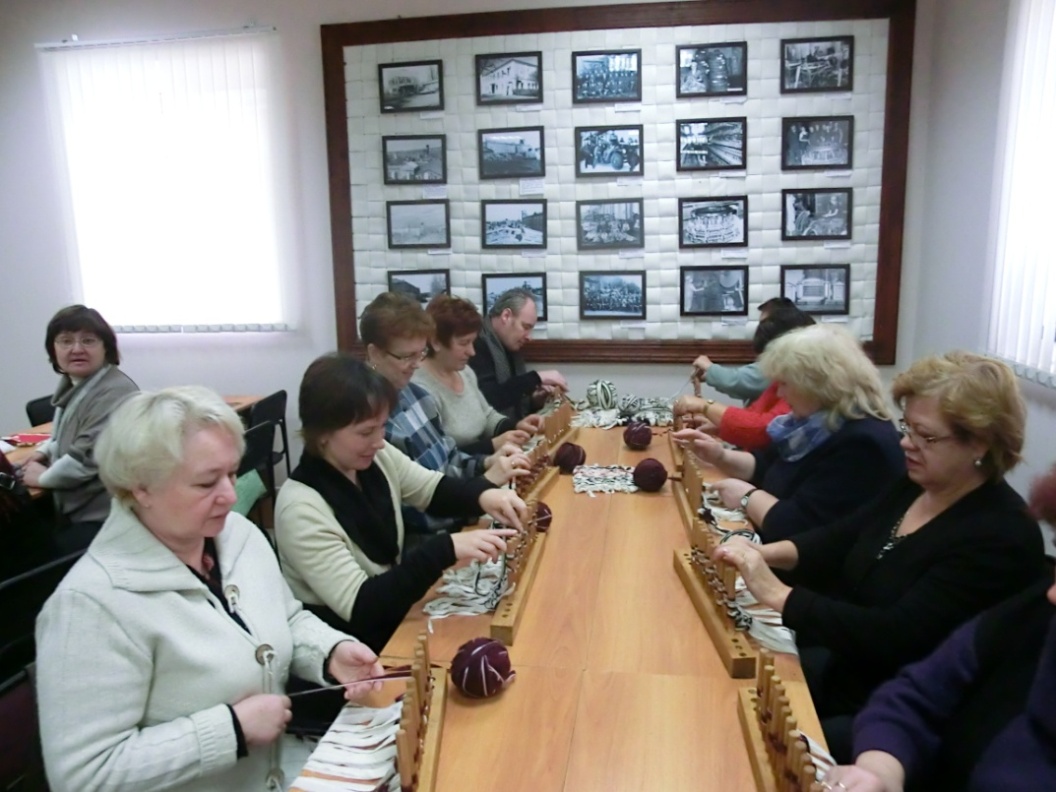 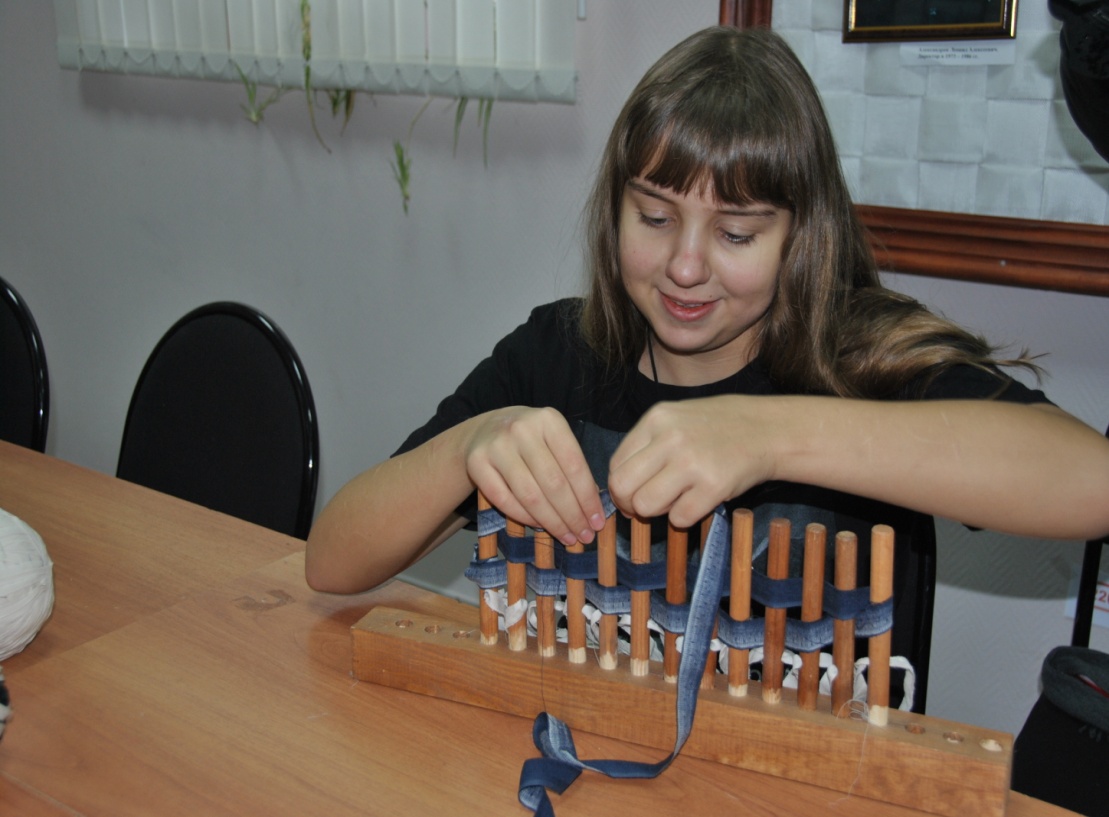 Наши 
мастер-классы
Музейно-выставочный комплекс «Княжий Двор»
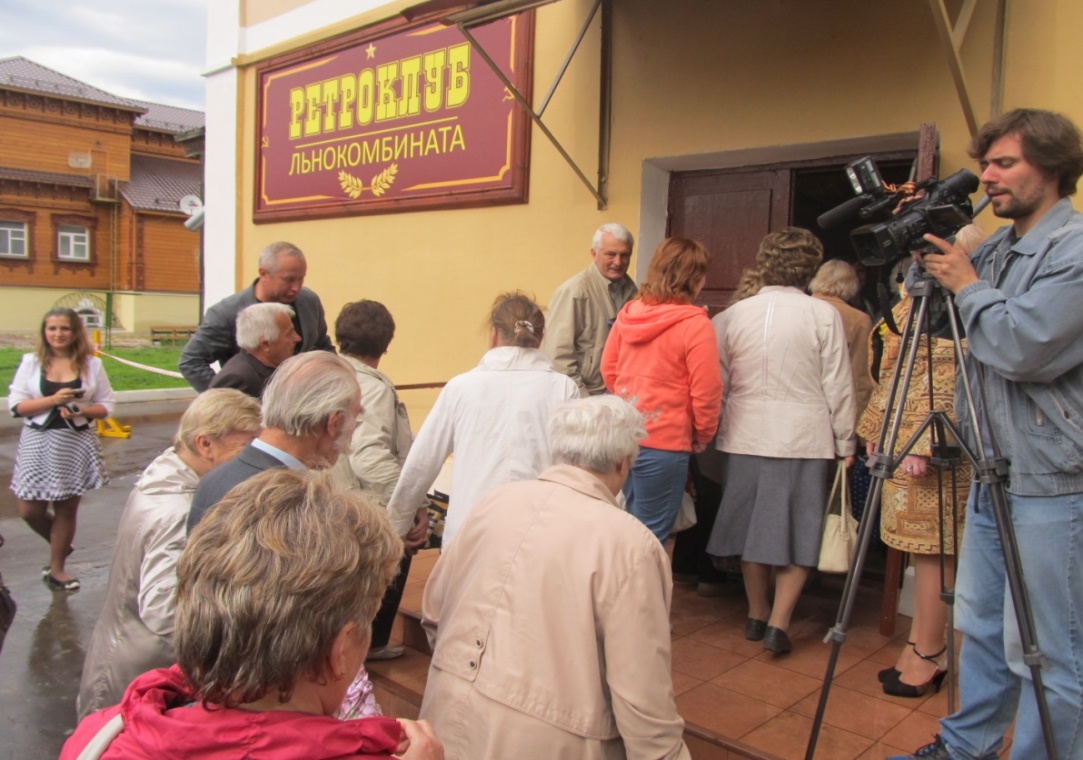 Музейная экспозиция:  «Ретроклуб»
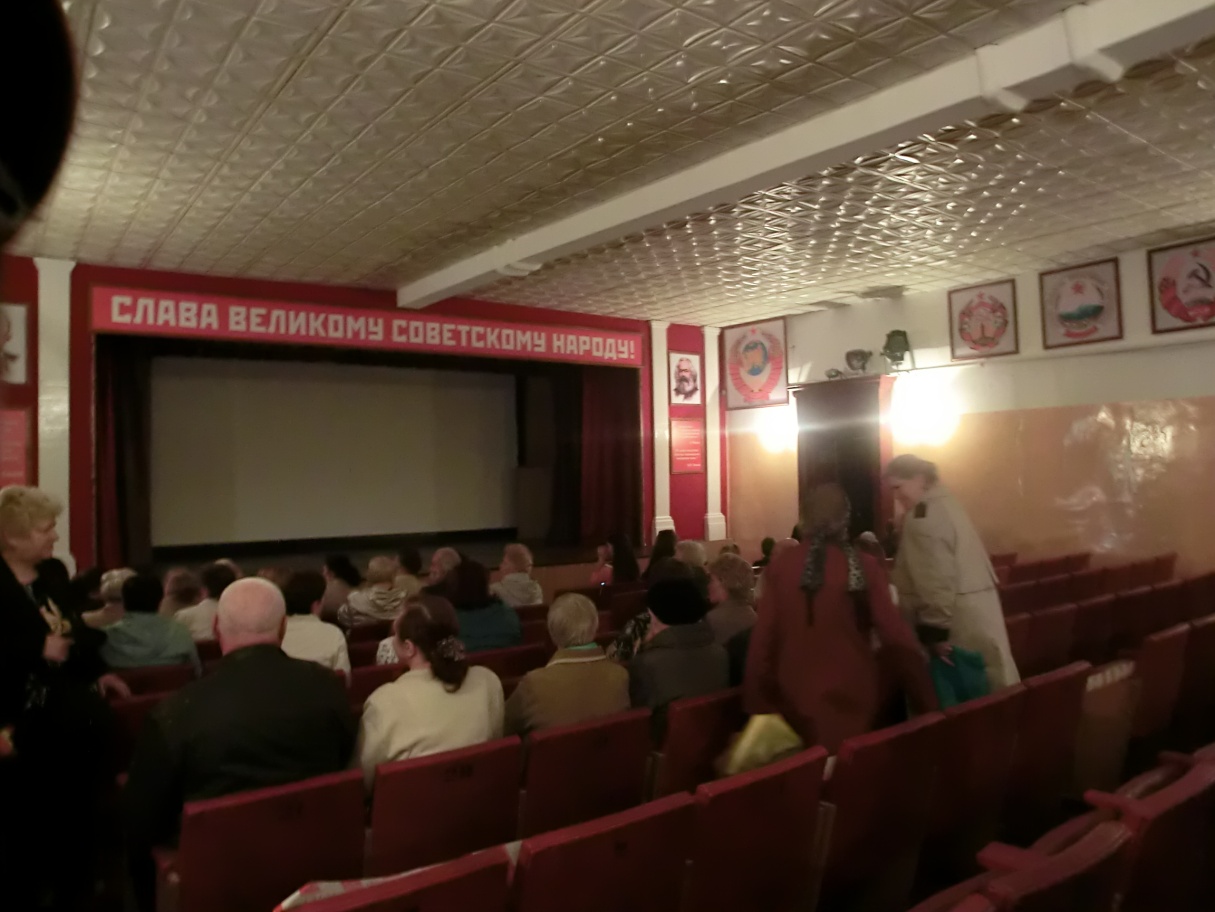 В клубе сохранилась в хорошем состоянии старая советская киноаппаратура, на которой организован ретропоказ советских кинофильмов.
Музейно-выставочный комплекс «Княжий Двор»
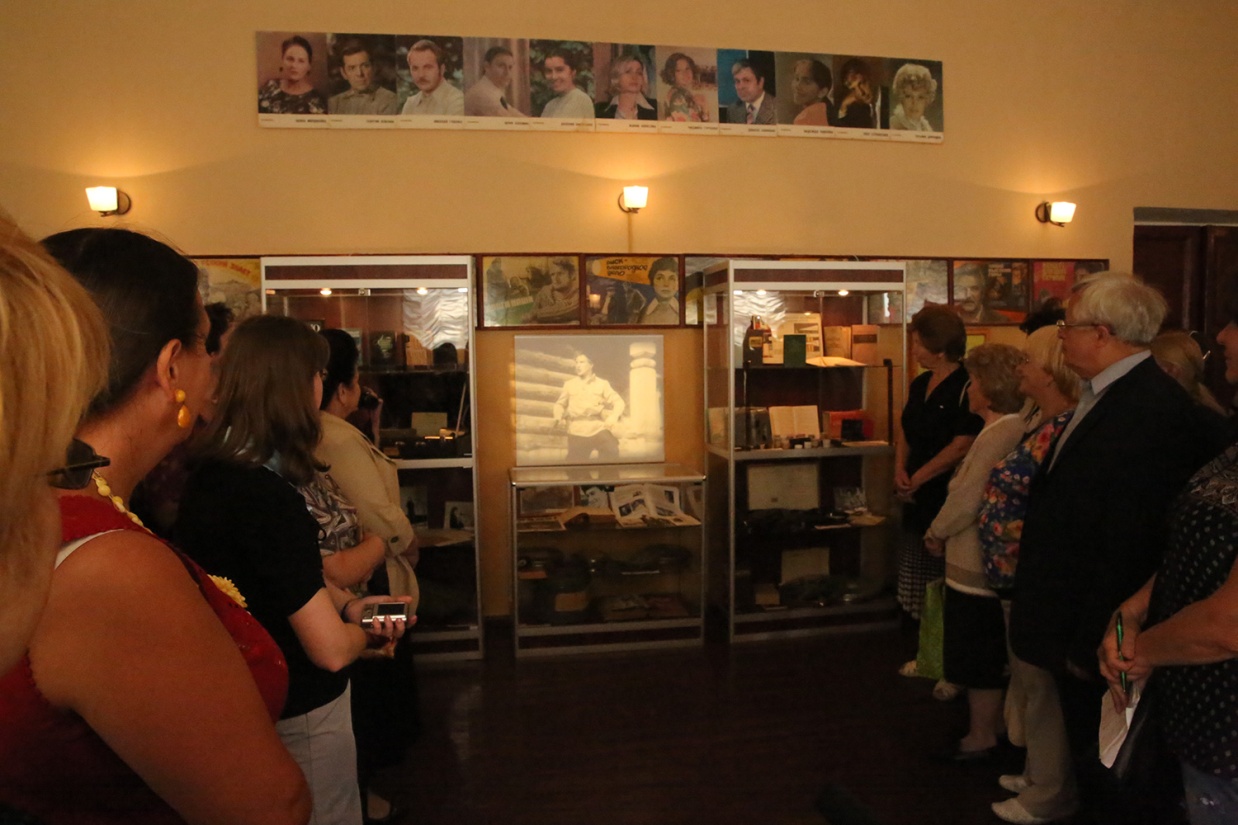 «Ретроклуб»
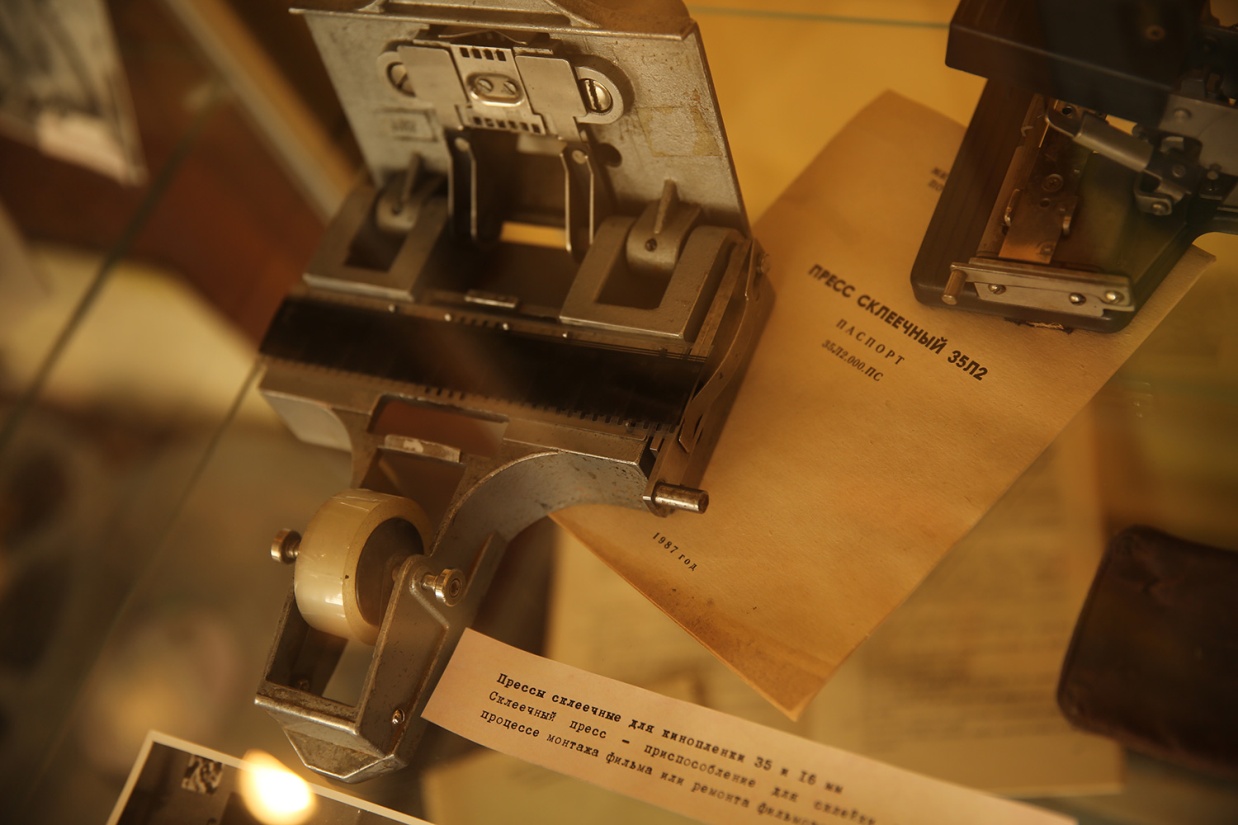 Экспозиция «Кинематография Московской области»
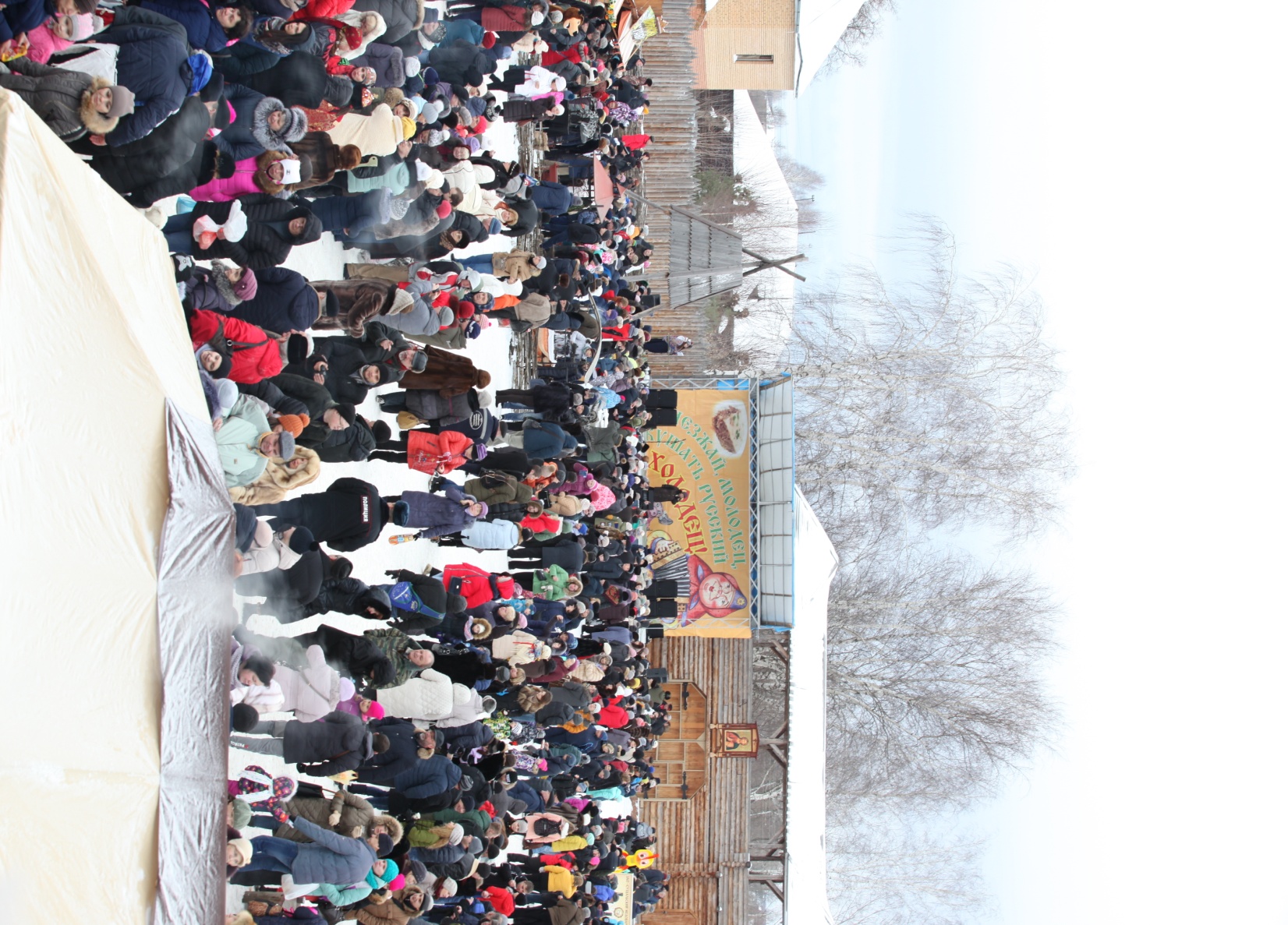 Музейно-выставочный комплекс
              «Княжий Двор»
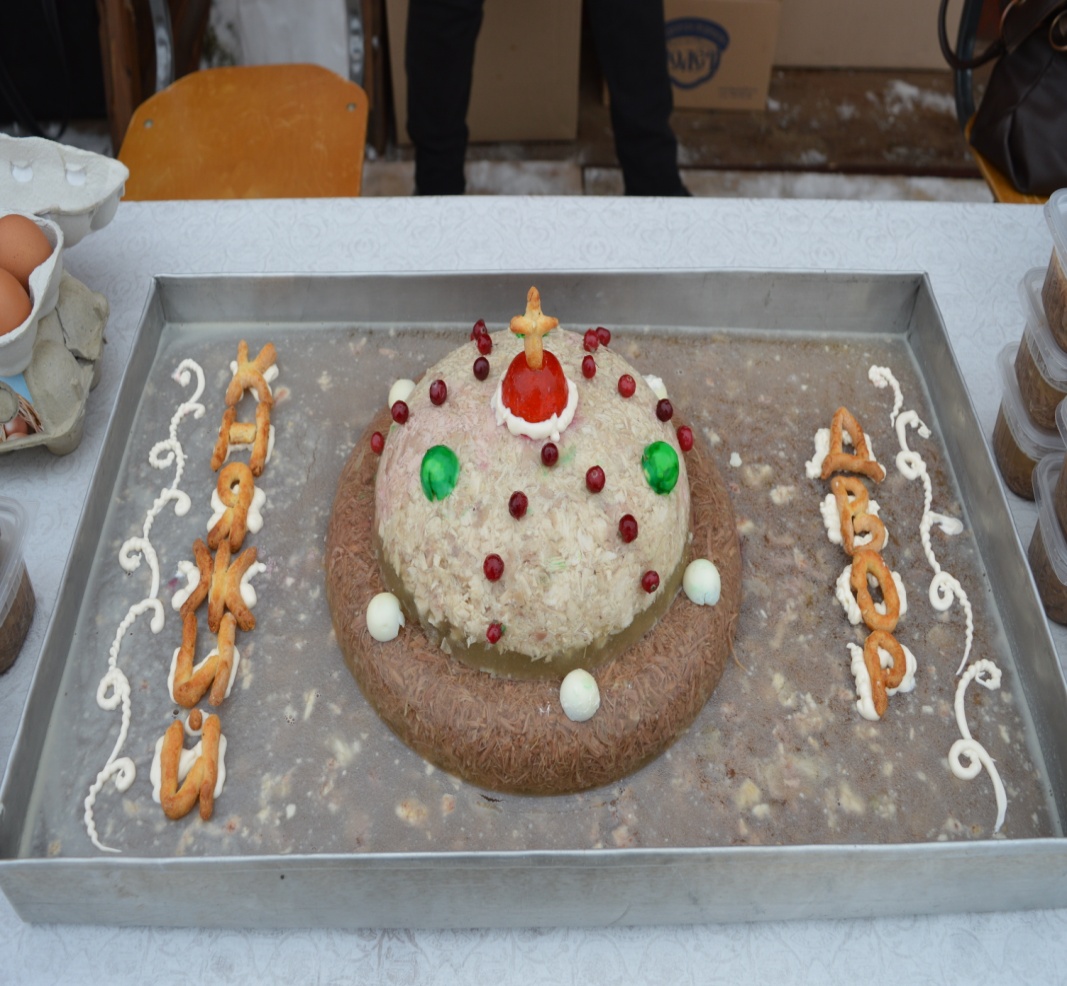 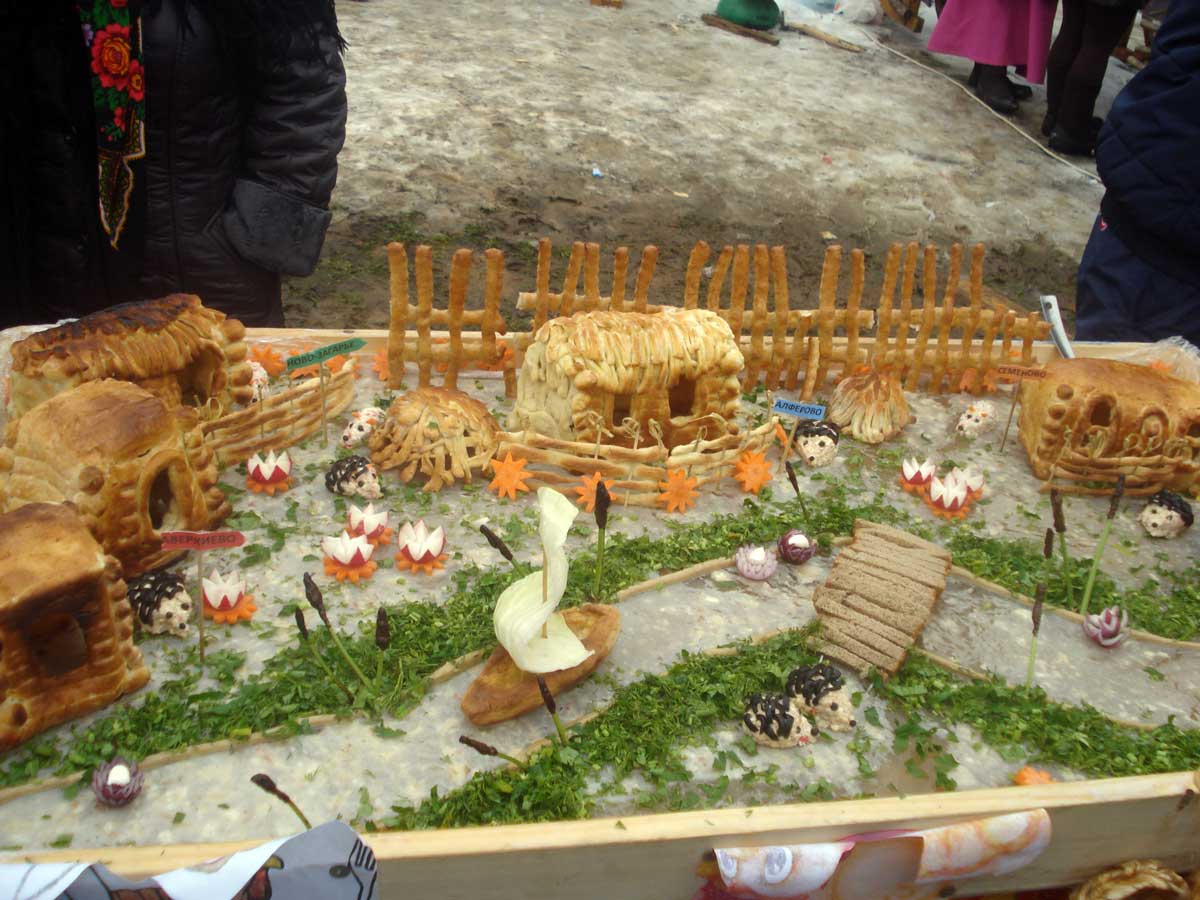 Ежегодно проводится праздник 
«Русский холодец».
Приглашаем на праздник 
26 января 2019 г.
Музейно-выставочный комплекс
              «Княжий Двор»
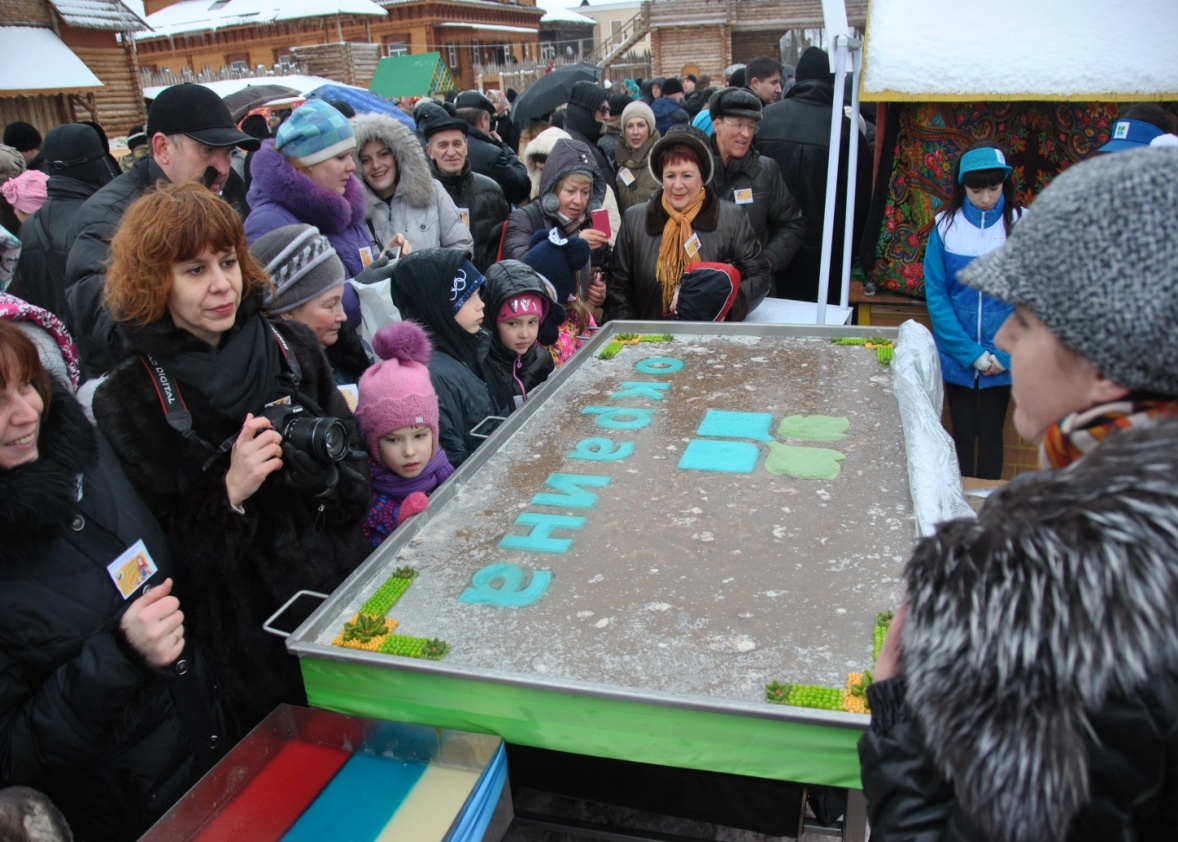 «Русский холодец»
27 января 2018 г.
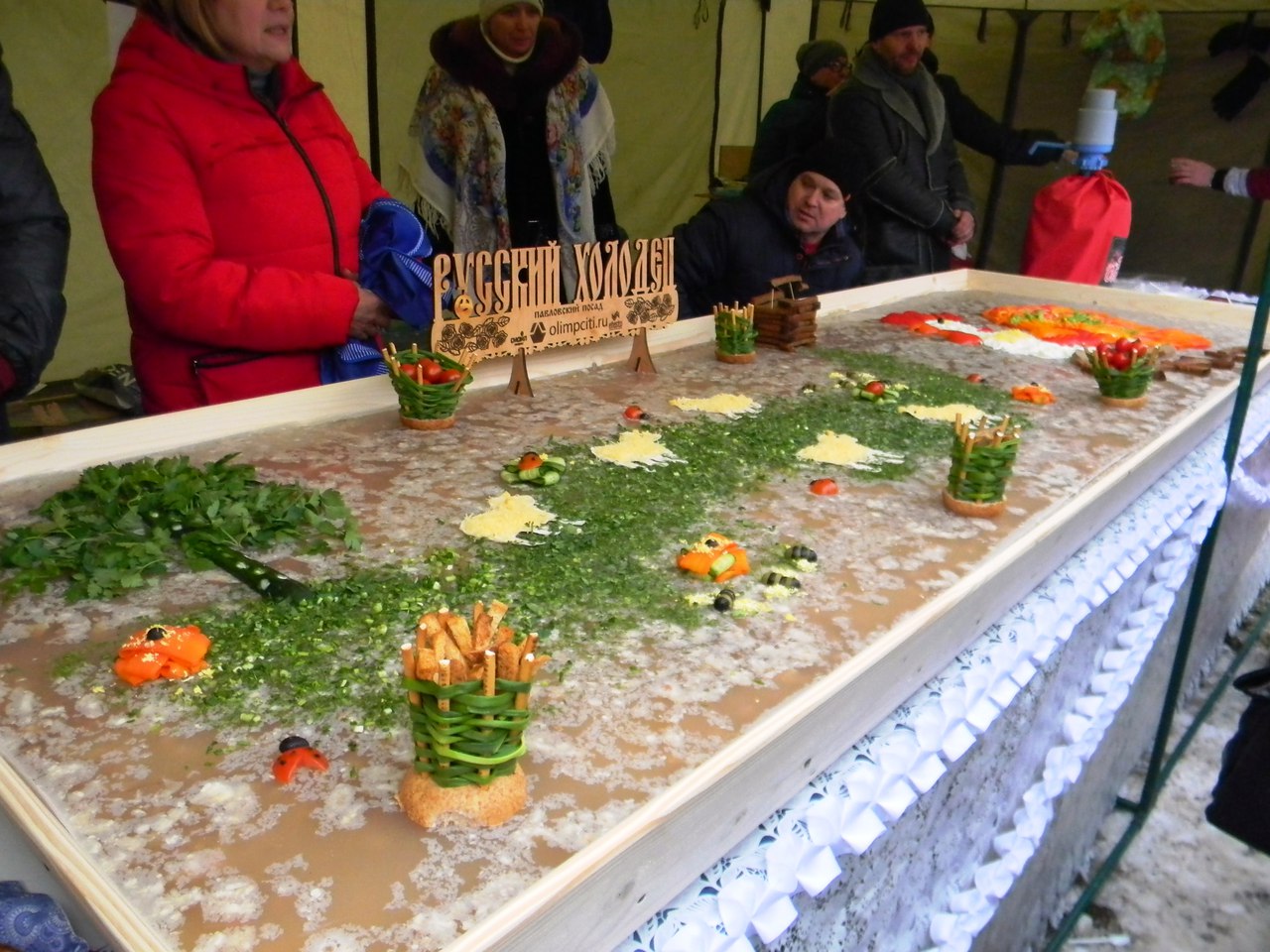 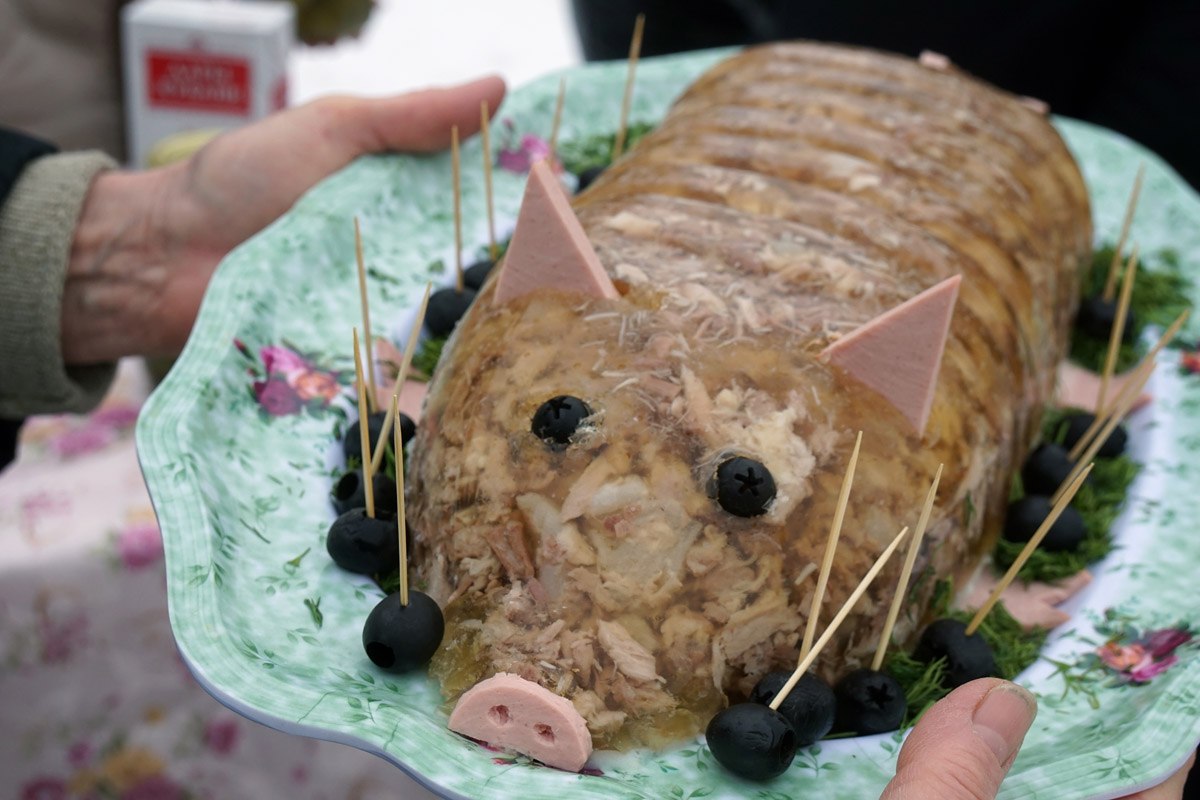 Музейно-выставочный комплекс
              «Княжий Двор»
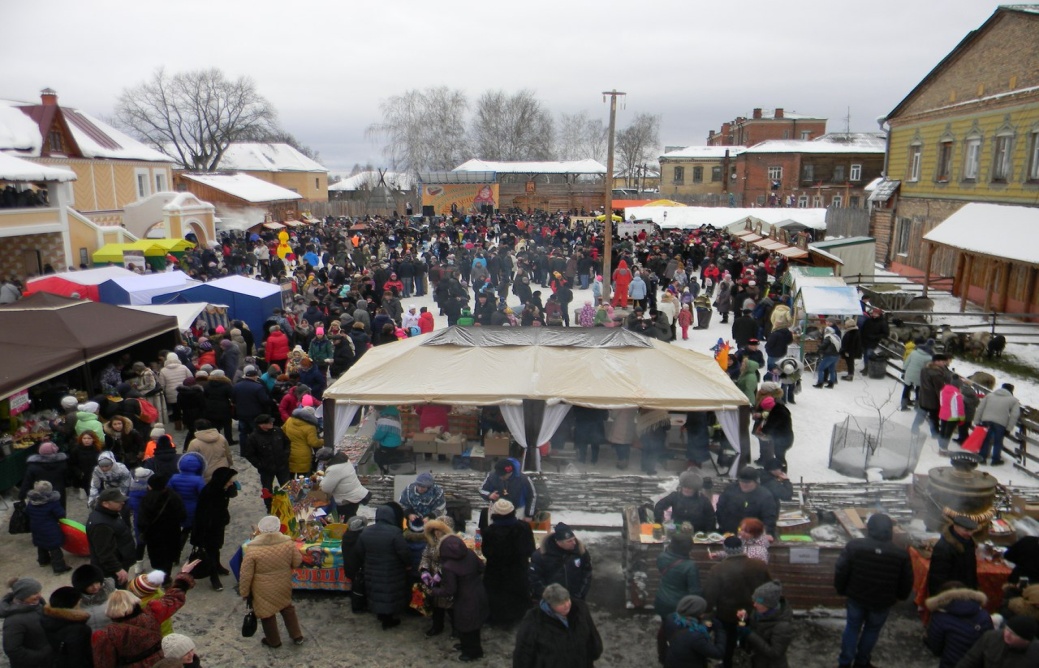 «Русский холодец» – это праздничное гуляние, игры, традиционные русские забавы, эпизоды военно-исторических реконструкций.
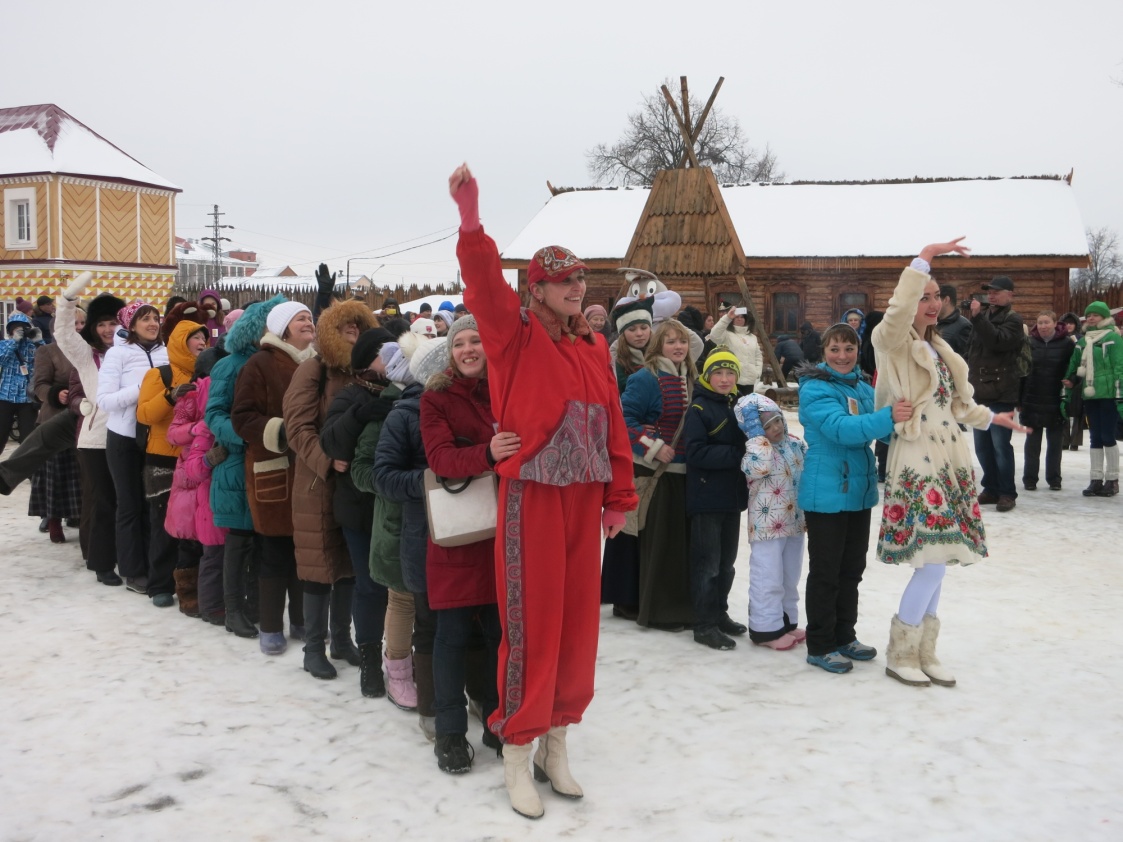 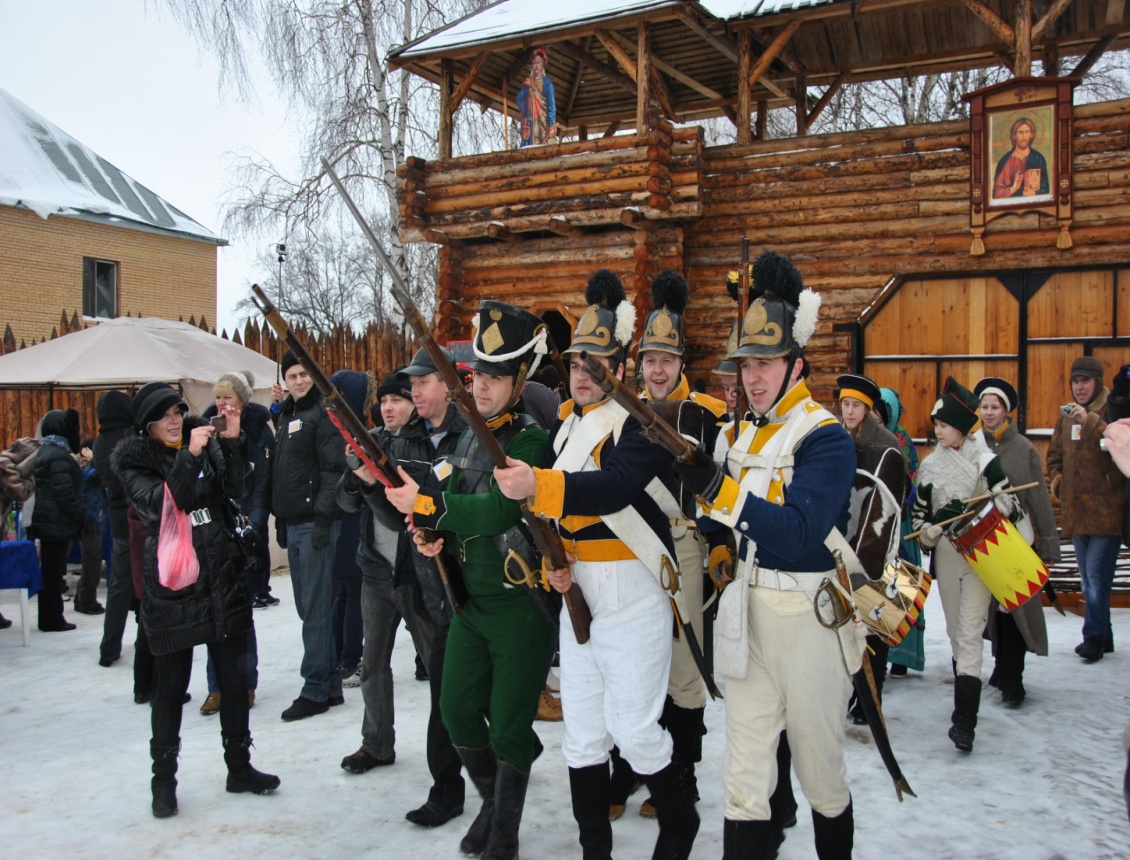 Музейно-выставочный комплекс «Княжий Двор»
Музейно-выставочный комплекс
           «Княжий Двор»
Широкая Масленица
Каждый год музей проводит широкое масленичное гуляние с интерактивными программами для туристов. Для всех – экскурсии, мастер-классы, чаепитие с блинами!
Музейно-выставочный комплекс «Княжий Двор»
ГАСТРОНОМИЧЕСКИЙ  ФЕСТИВАЛЬ
Музейно-выставочный комплекс «Княжий Двор»
ГАСТРОНОМИЧЕСКИЙ  ФЕСТИВАЛЬ 
«ЯйцеФест»
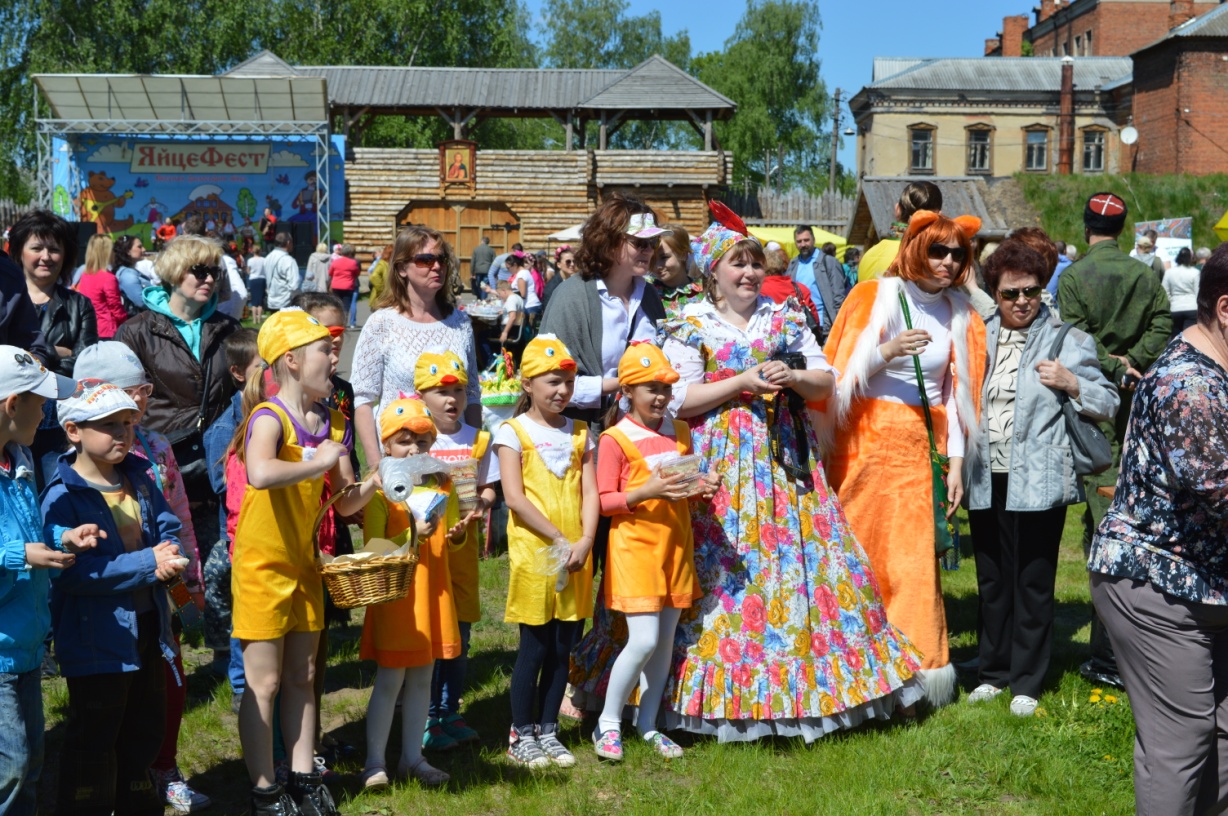 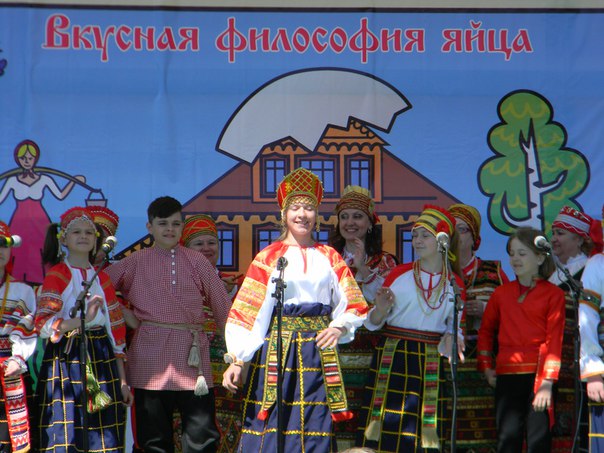 Музейно-выставочный комплекс
           «Княжий Двор»
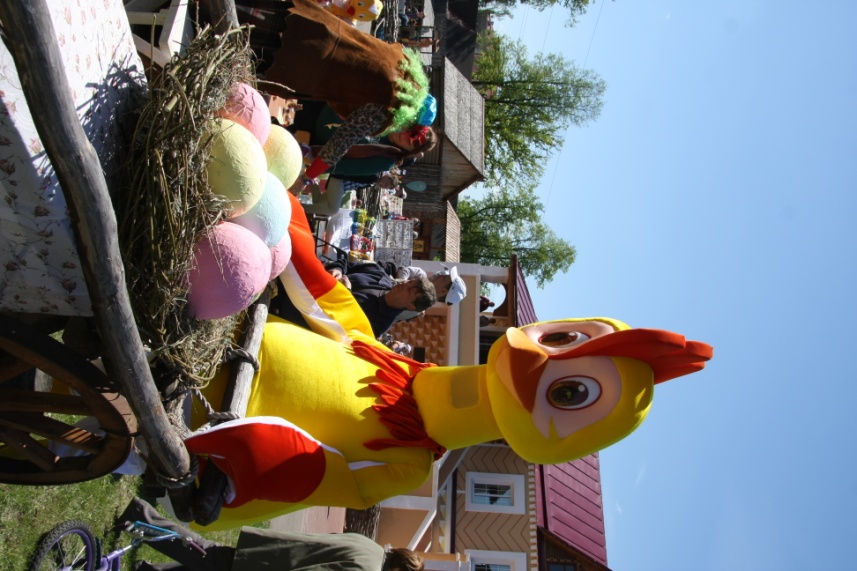 Гастрономический фестиваль 
«ЯйцеФест»
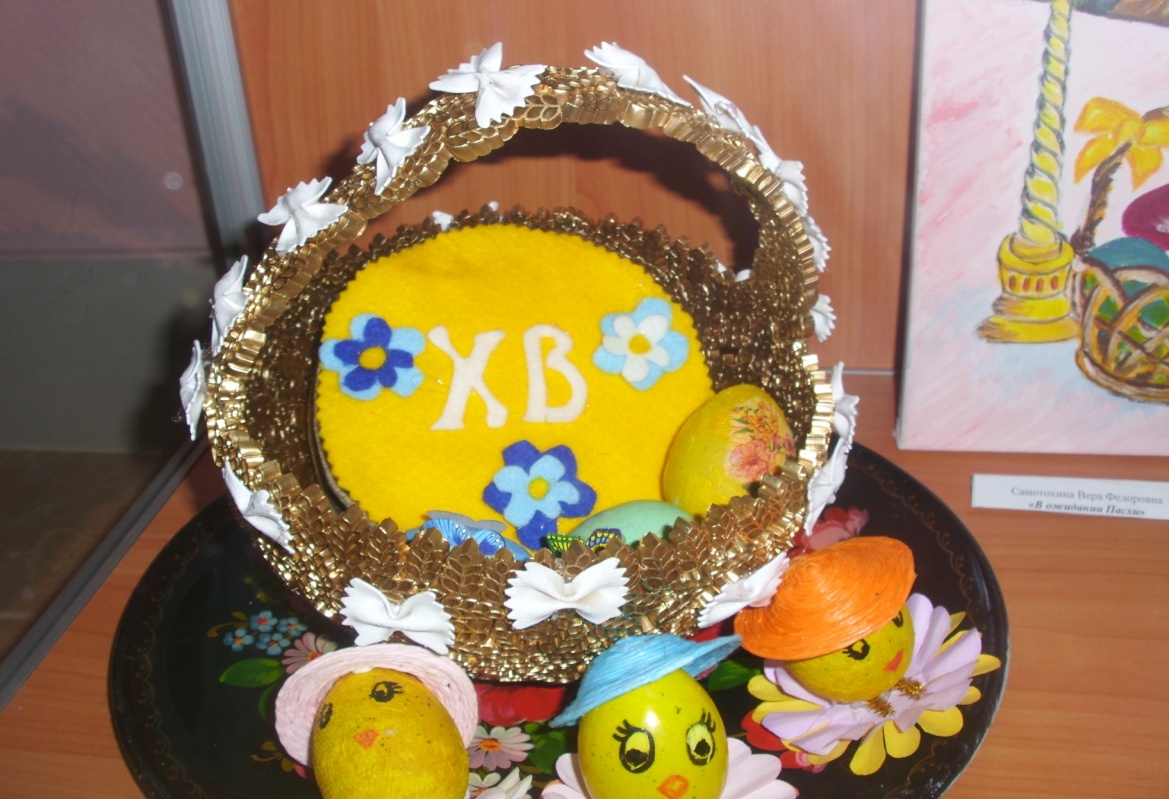 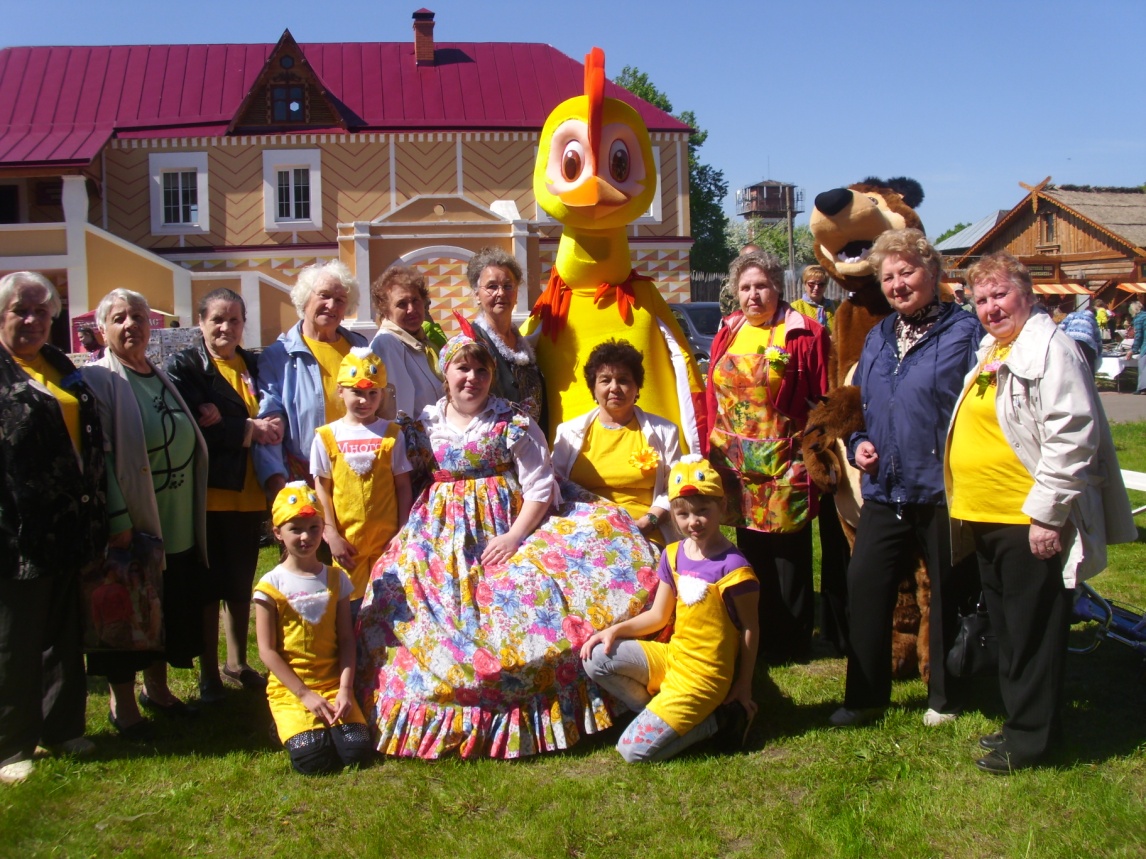 Музейно-выставочный комплекс
           «Княжий Двор»
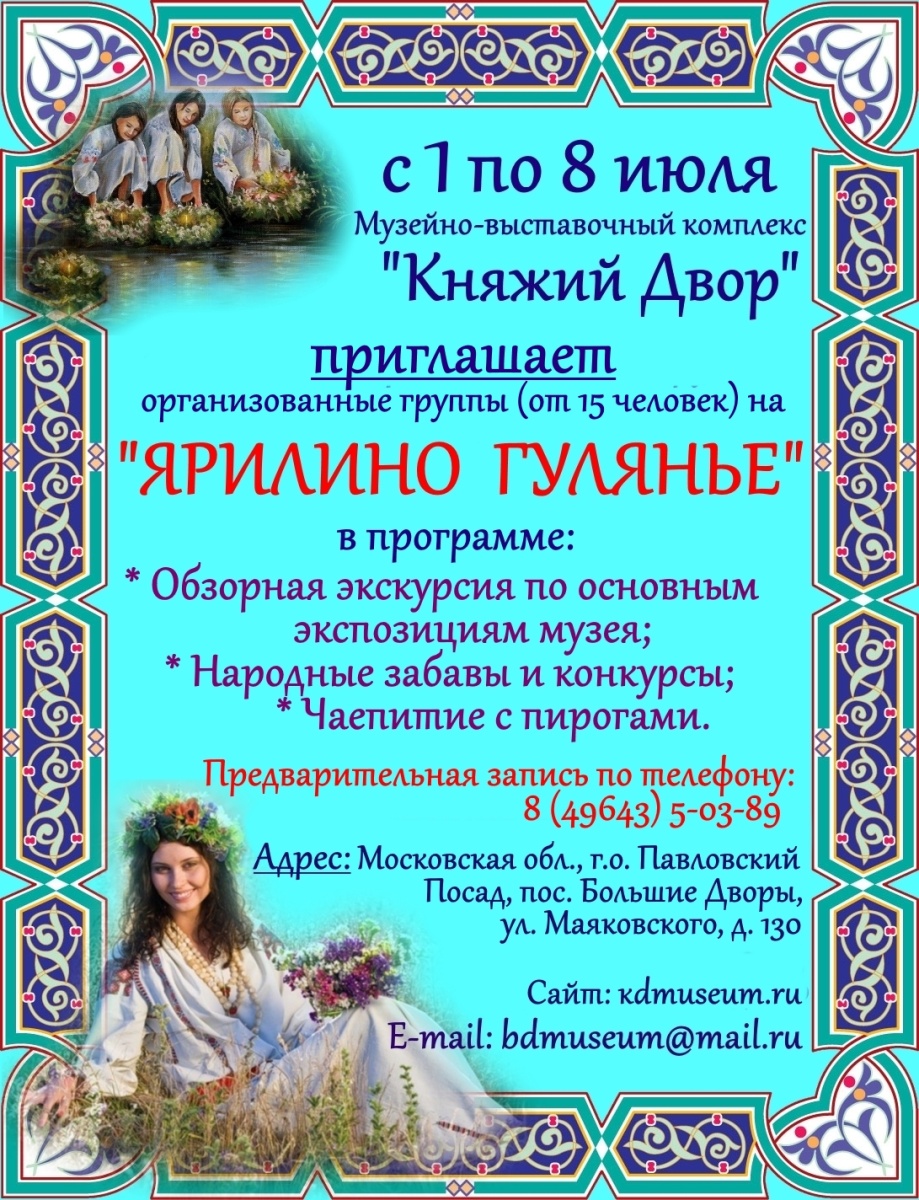 Игровая программа для туристов «Ярилино гулянье»
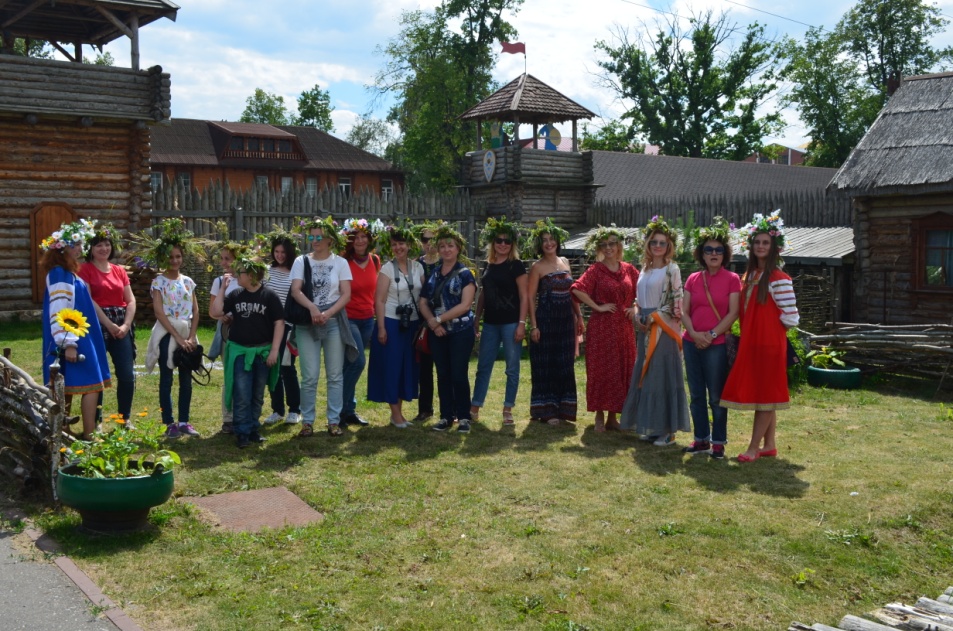 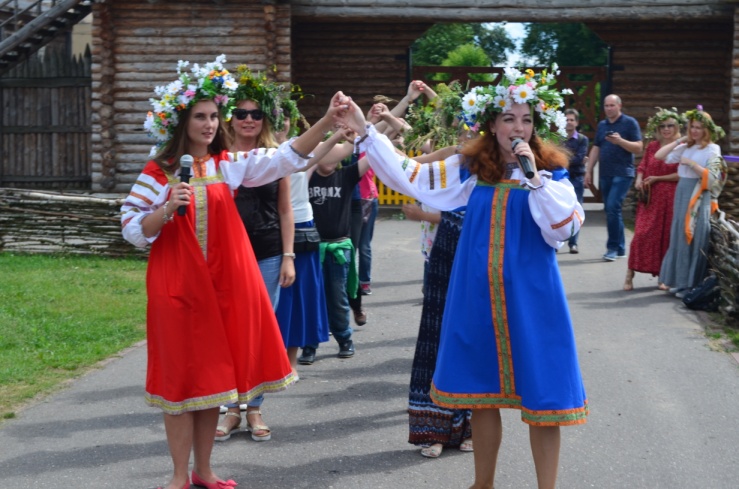 Музейно-выставочный комплекс «Княжий Двор»
Осенний праздник «Урожайный вересень»
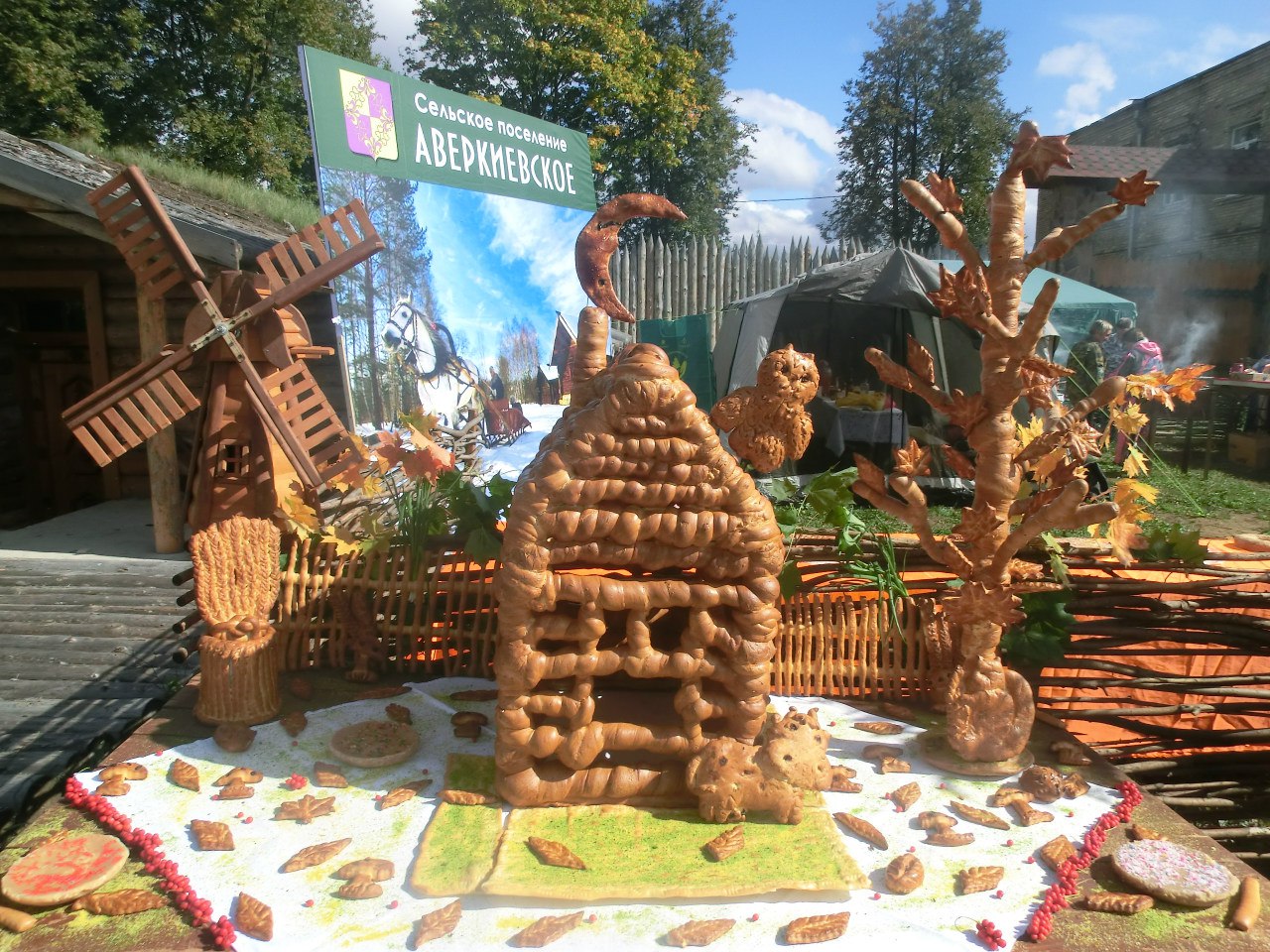 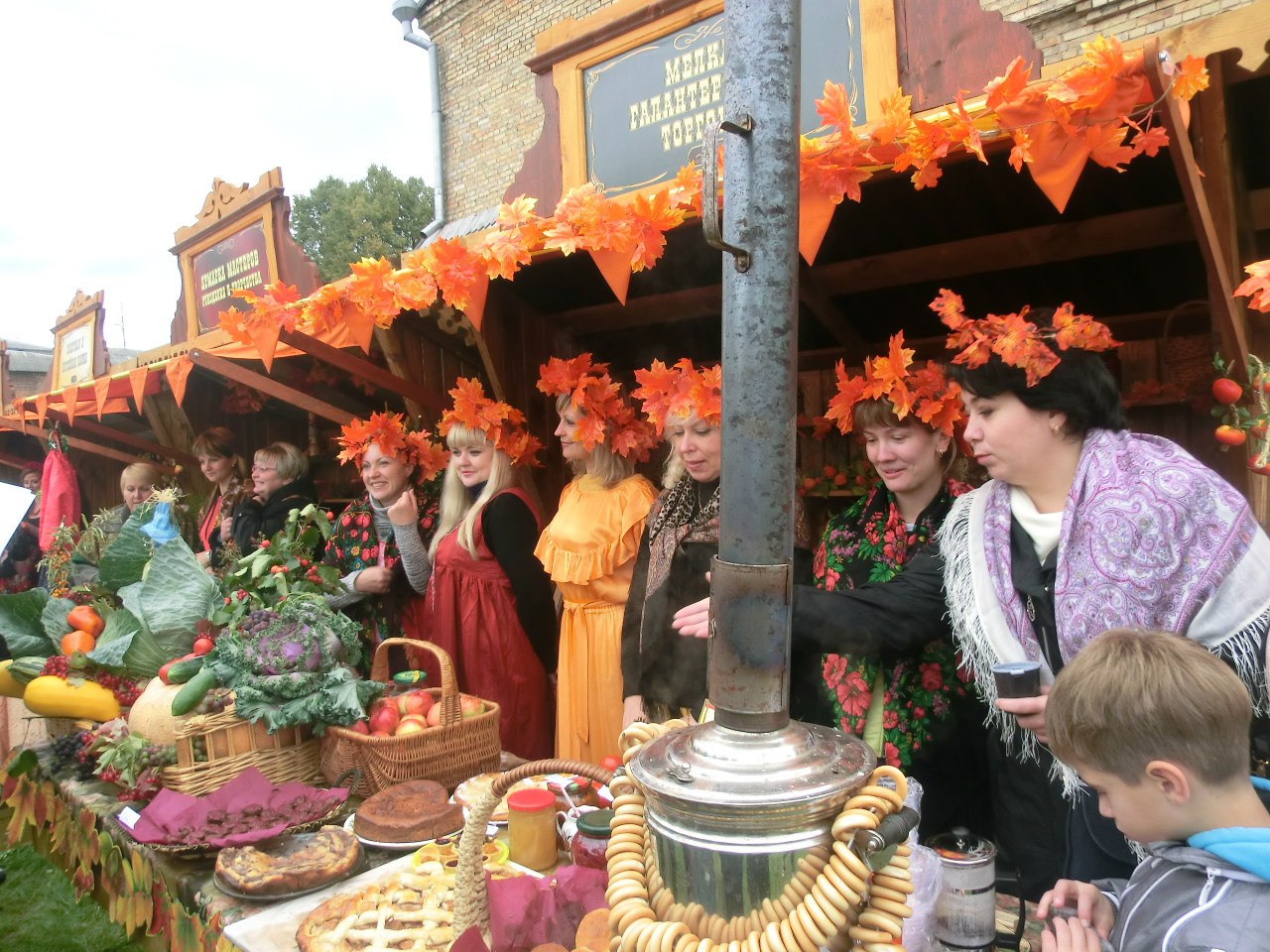 Музейно-выставочный комплекс «Княжий Двор»
Мы учредили новый профессиональный праздник - «День Краеведа».
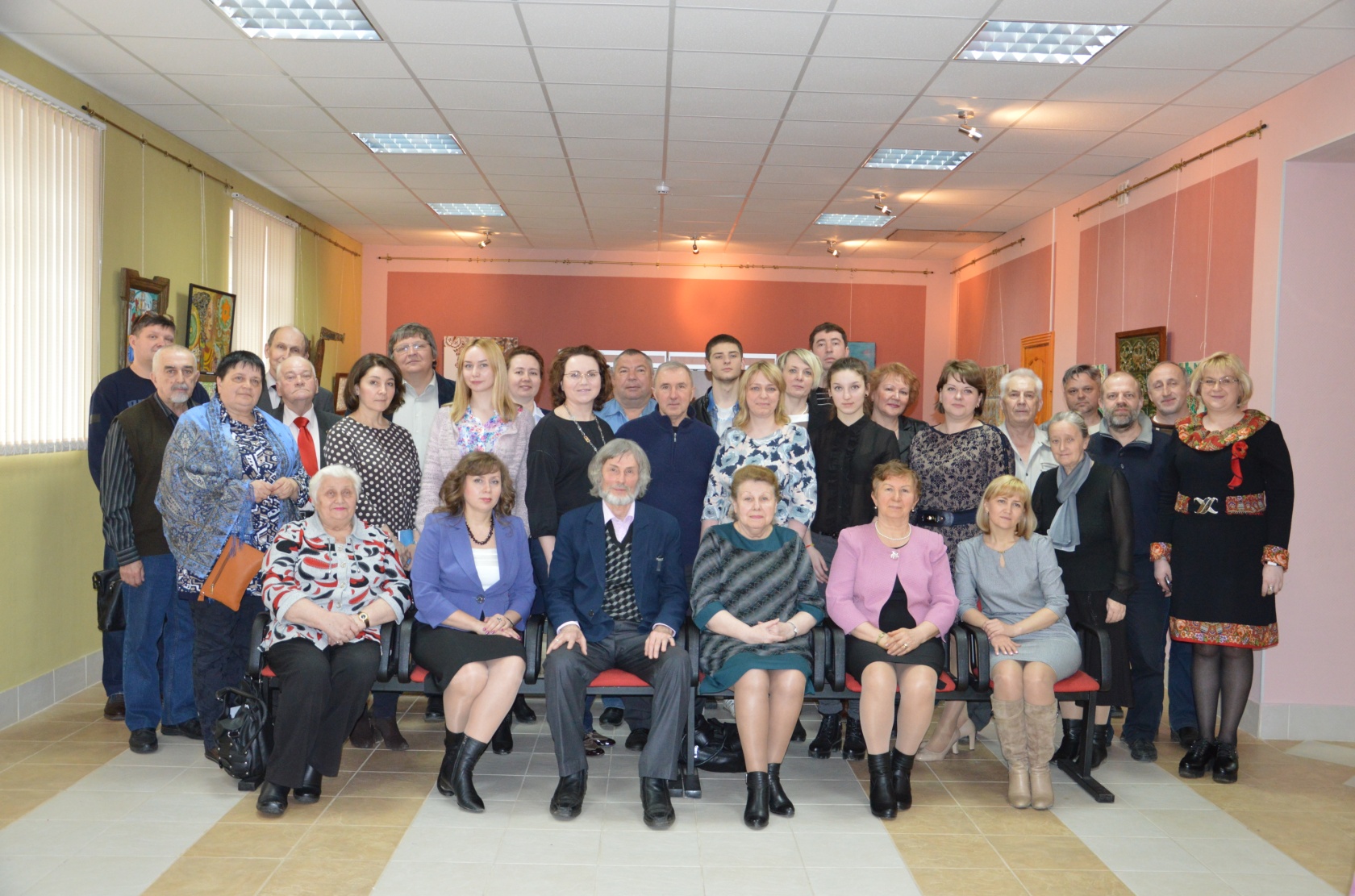 Музейно-выставочный комплекс «Княжий Двор»
Военно-историческая реконструкция событий Отечественной войны 1812 г. «Бой при р. Вохна»
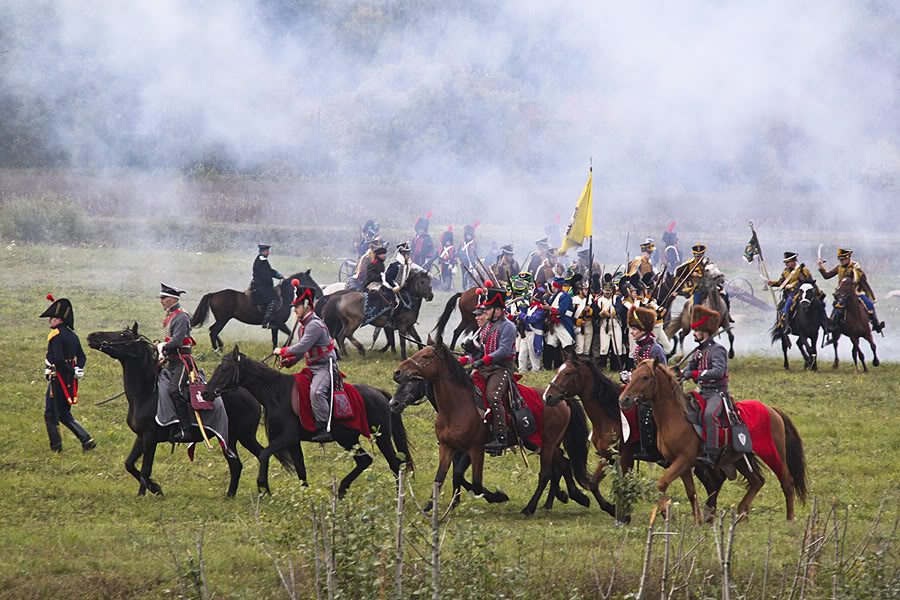 Музейно-выставочный комплекс «Княжий Двор»
Это крупнейшая площадка Павлово-Посадского района для проведения различного рода мероприятий: научные конференции, квесты, праздники и фестивали.
Музыкальный фестиваль живой истории «БлагоФест».
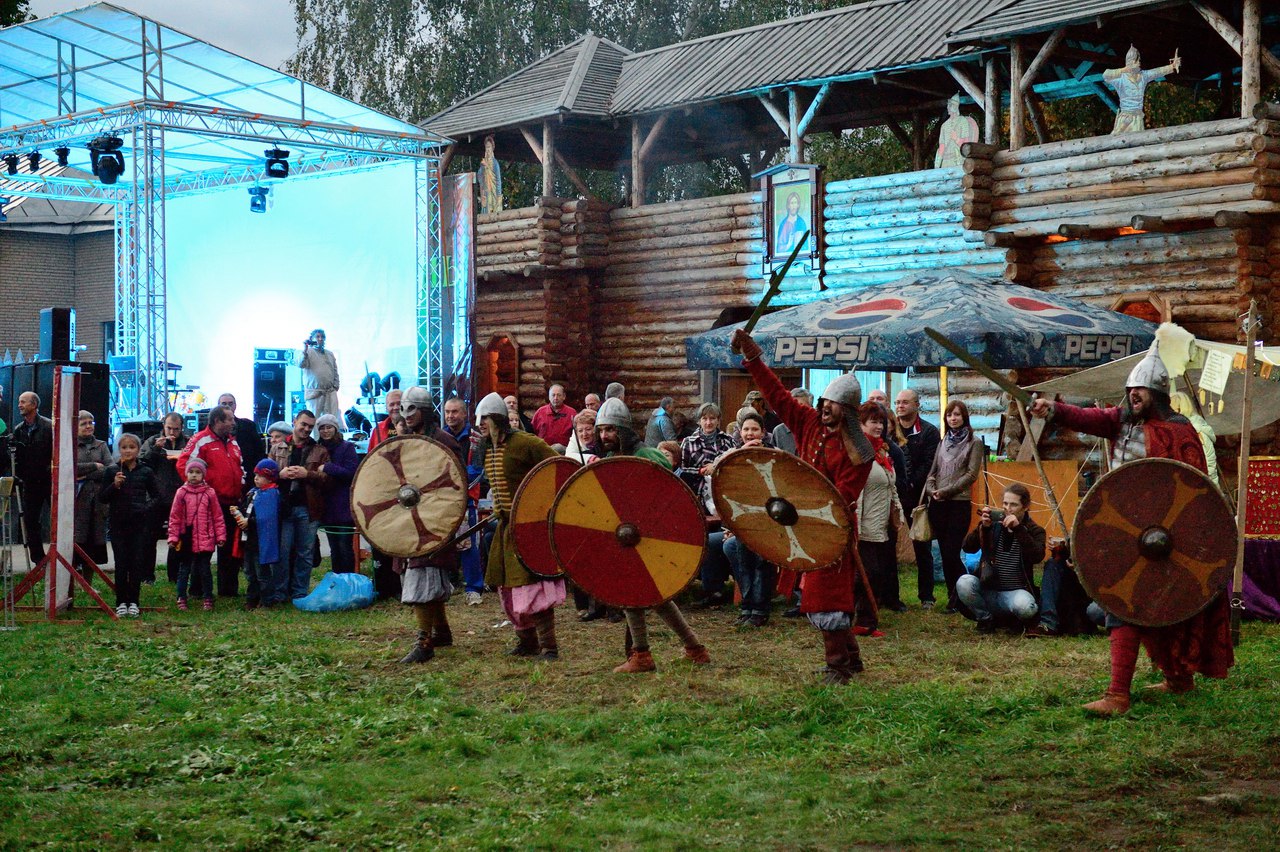 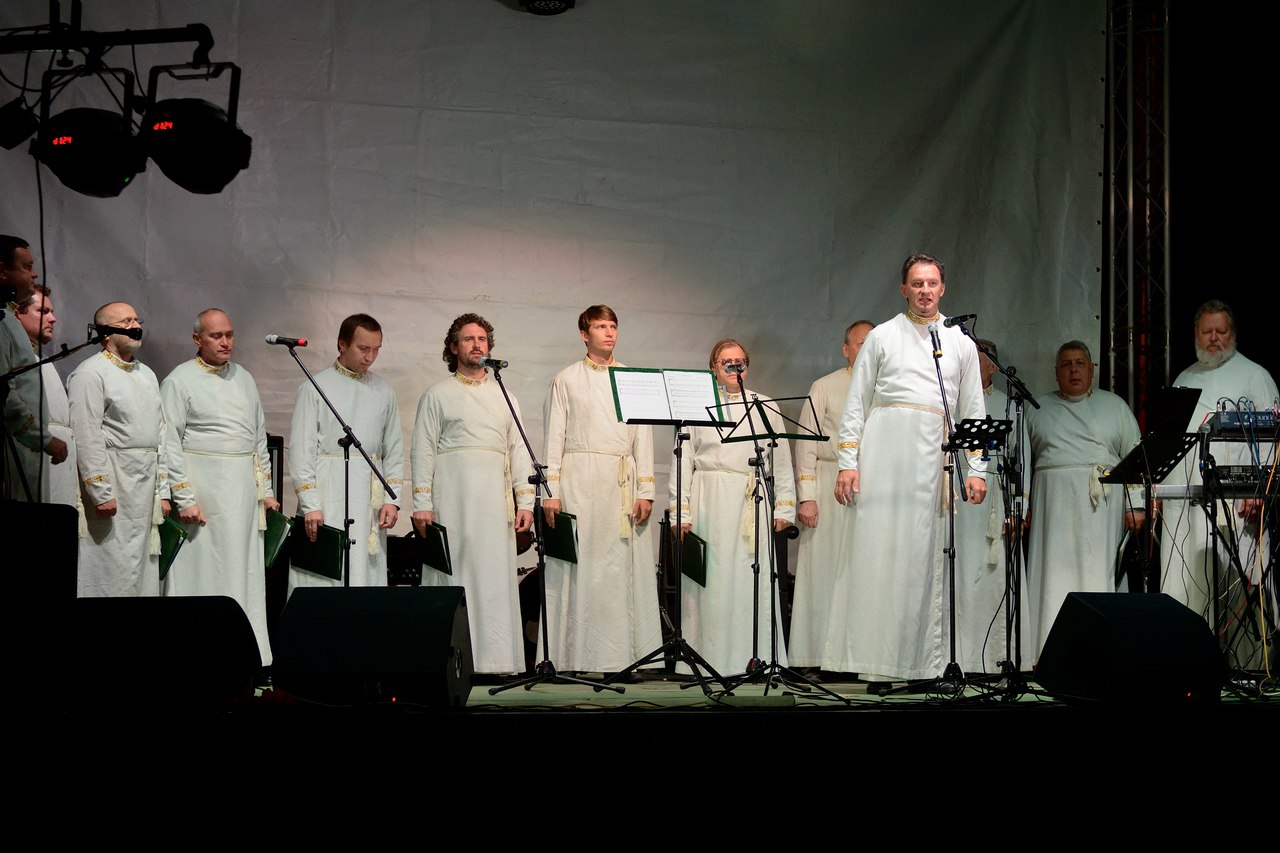 Музейно-выставочный комплекс
     «Княжий Двор»
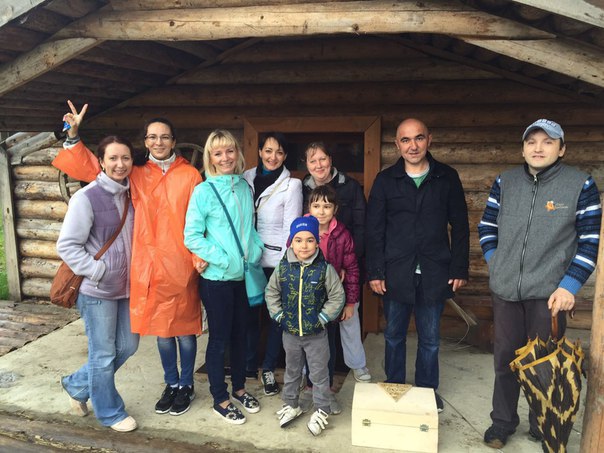 Фонд «Кто, если не мы?» организует благотворительные квесты.
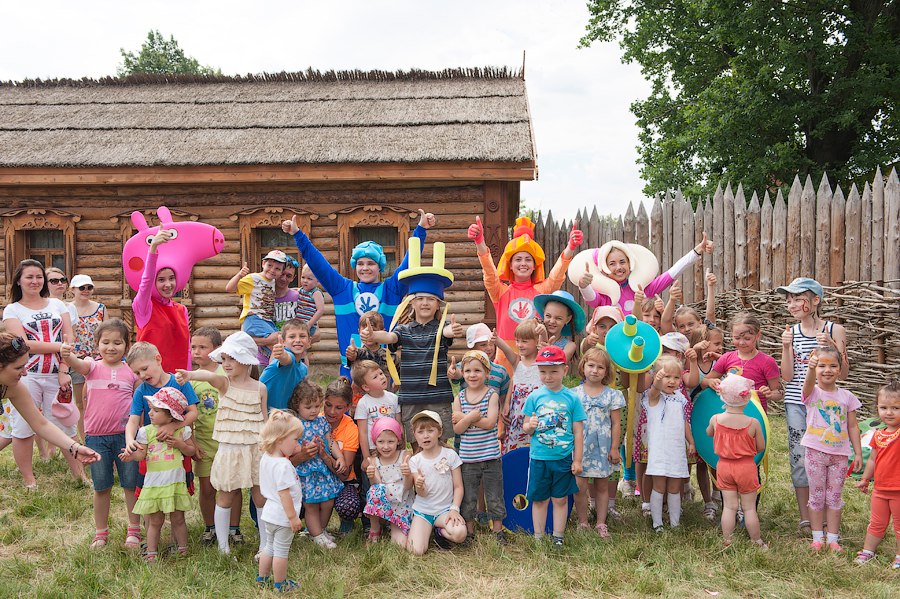 Организация многодетных семей «Много нас»  проводит на территории комплекса семейный фестиваль «7ЯФест».
Музейно-выставочный комплекс «Княжий Двор»
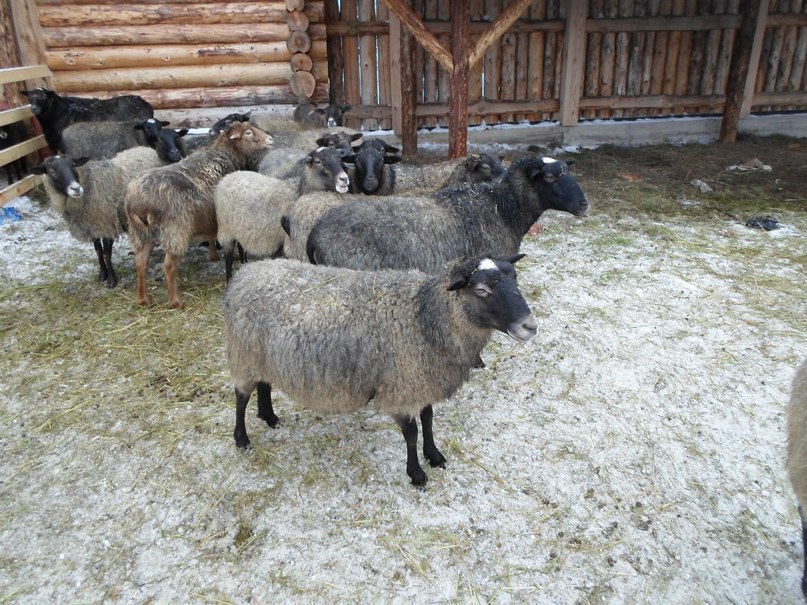 Так же комплекс включает в себя подсобное животноводческое хозяйство, сувенирный магазин «Народные промыслы» и ресторан с банкетным залом.
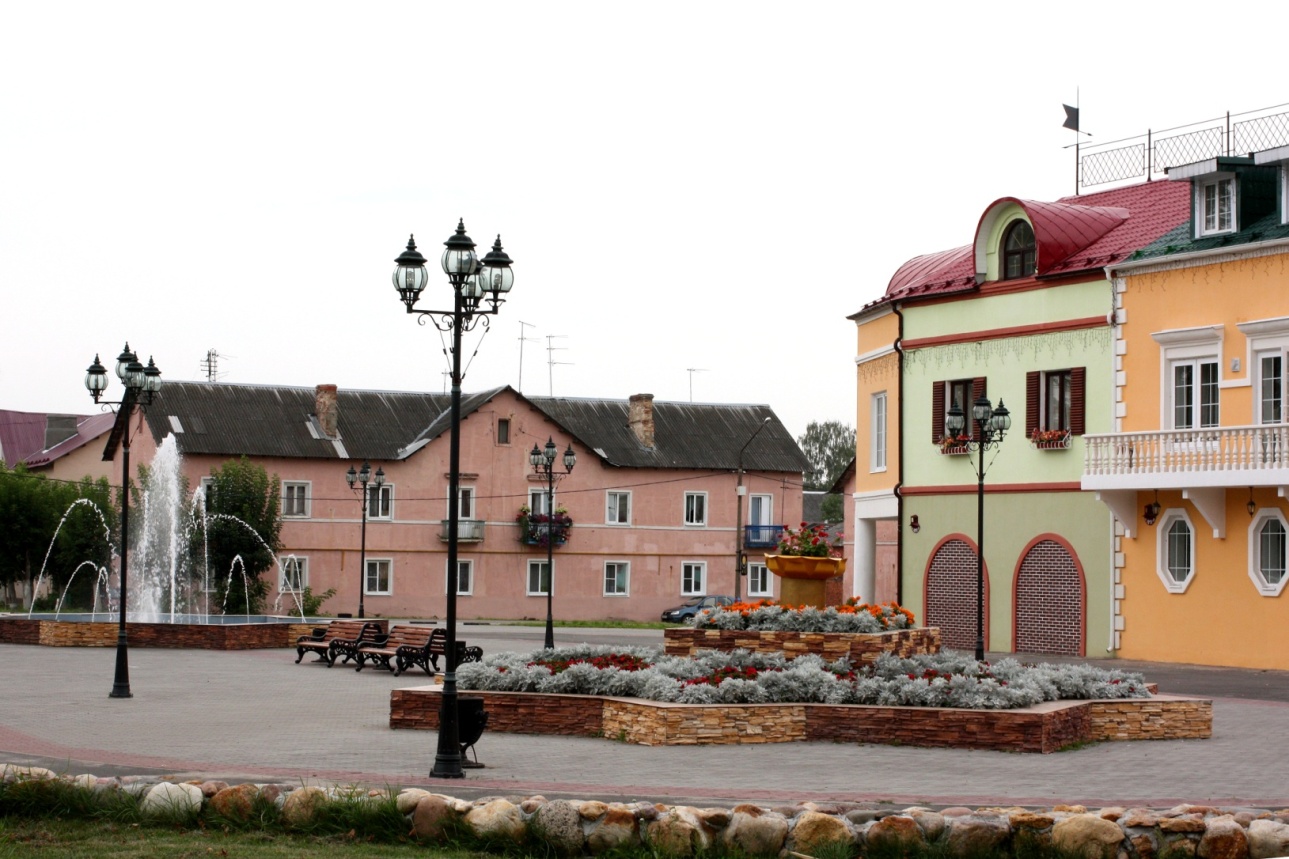 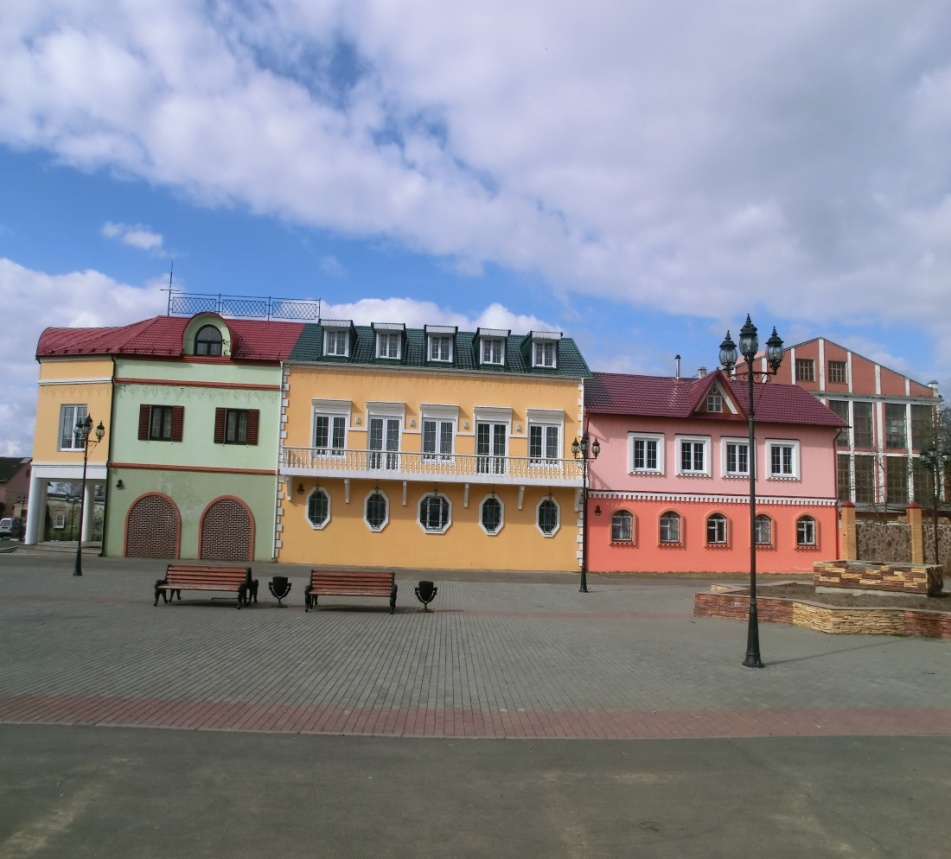 Музейно-выставочный комплекс «Княжий Двор»
Ждем Вас по адресу: Московская область, Павлово-Посадский район, поселок Большие Дворы, 
ул. Маяковского, д. 130.
е-mail: bdmuseum@mail.ru
Тел.: 8 (49643) 5-03-89
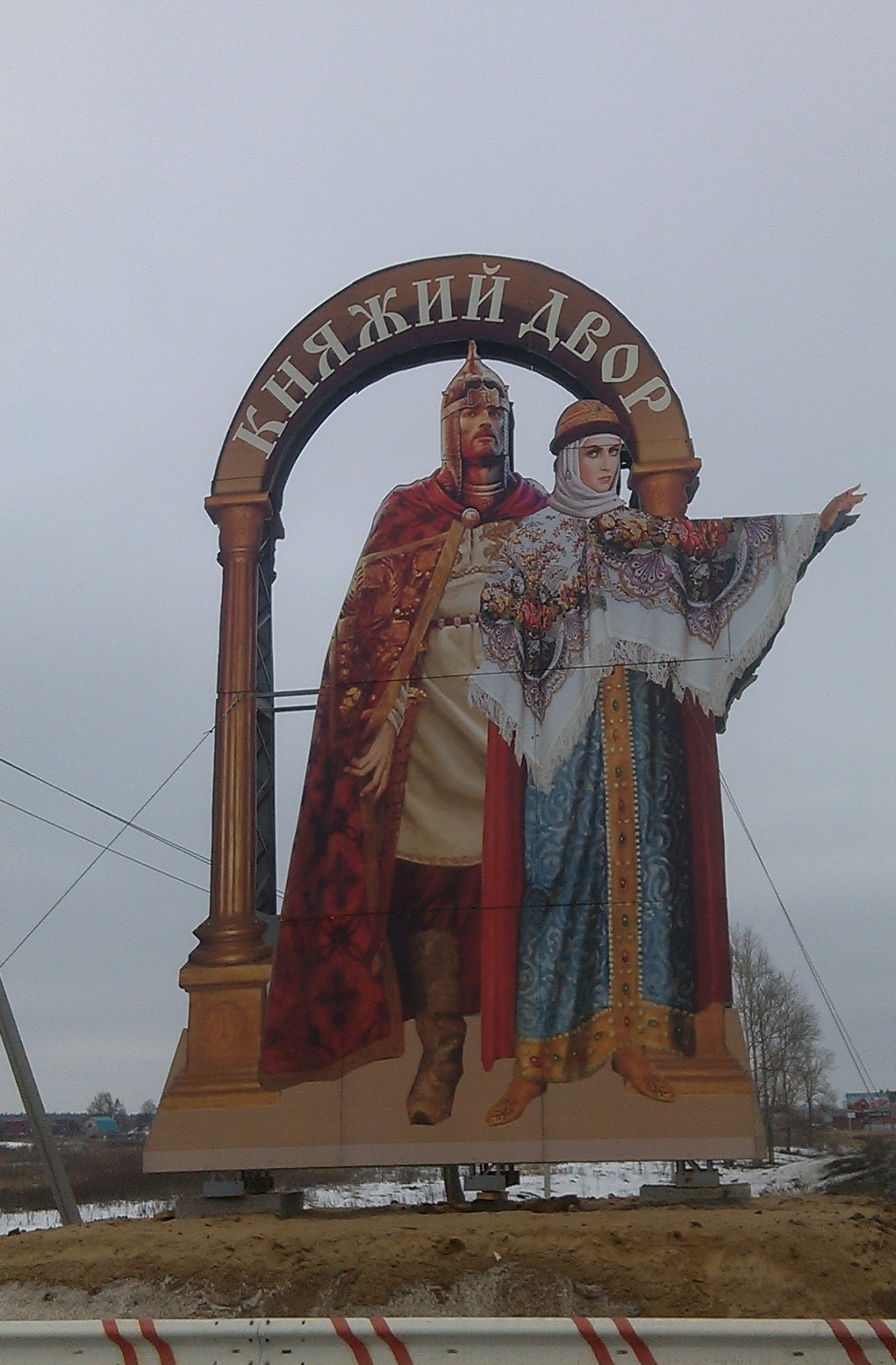 Сегодня  туристический кластер 
«КНЯЖИЙ ДВОР» включает в себя:
 Музейно-выставочный комплекс;
 Ретроклуб Льнокомбината;
 Ресторан;
 Торговый центр «Народные промыслы»;
 Кантри-парк «Задворки» (подсобное животноводческое хозяйство).